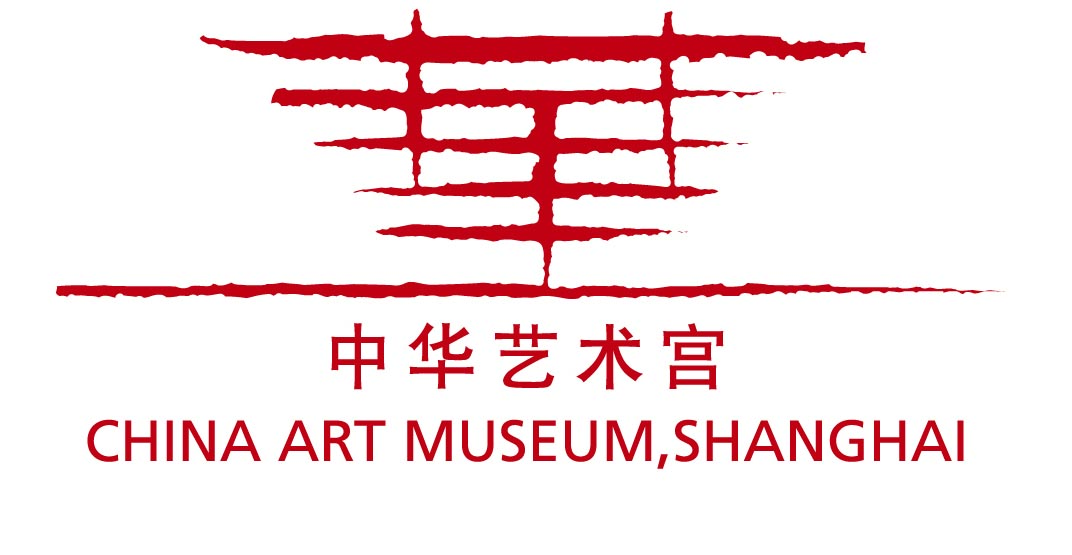 美术馆是文化志愿者服务的平台
——以中华艺术宫公共教育实践为例
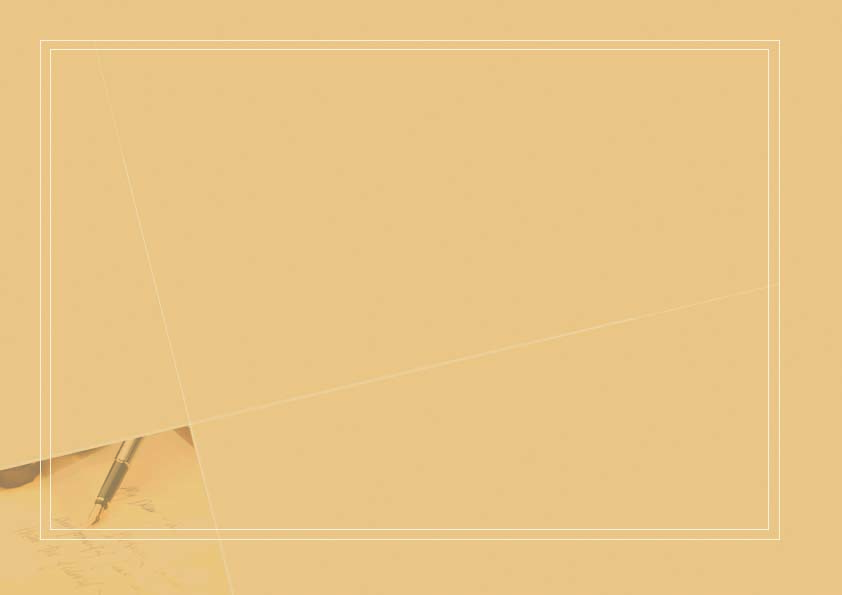 上海美术馆 2000年
中华艺术宫  2012年
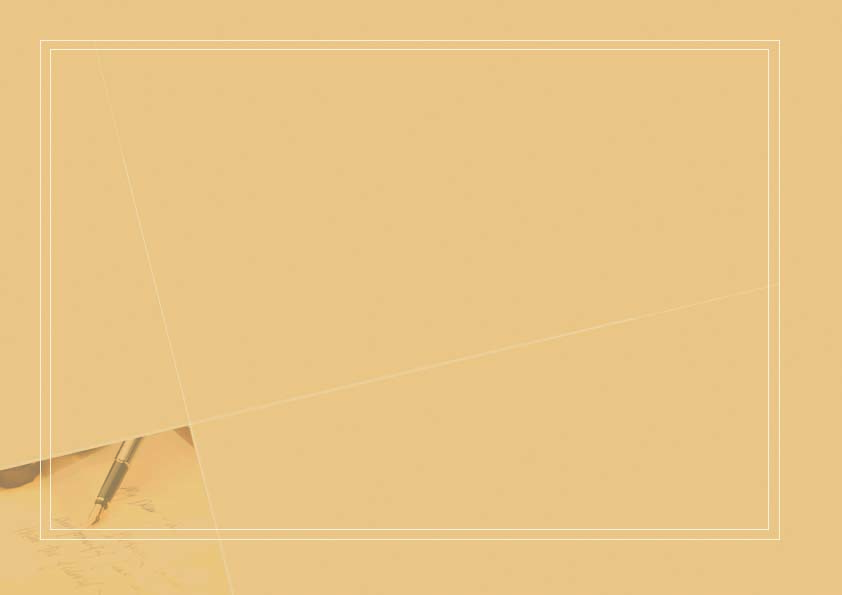 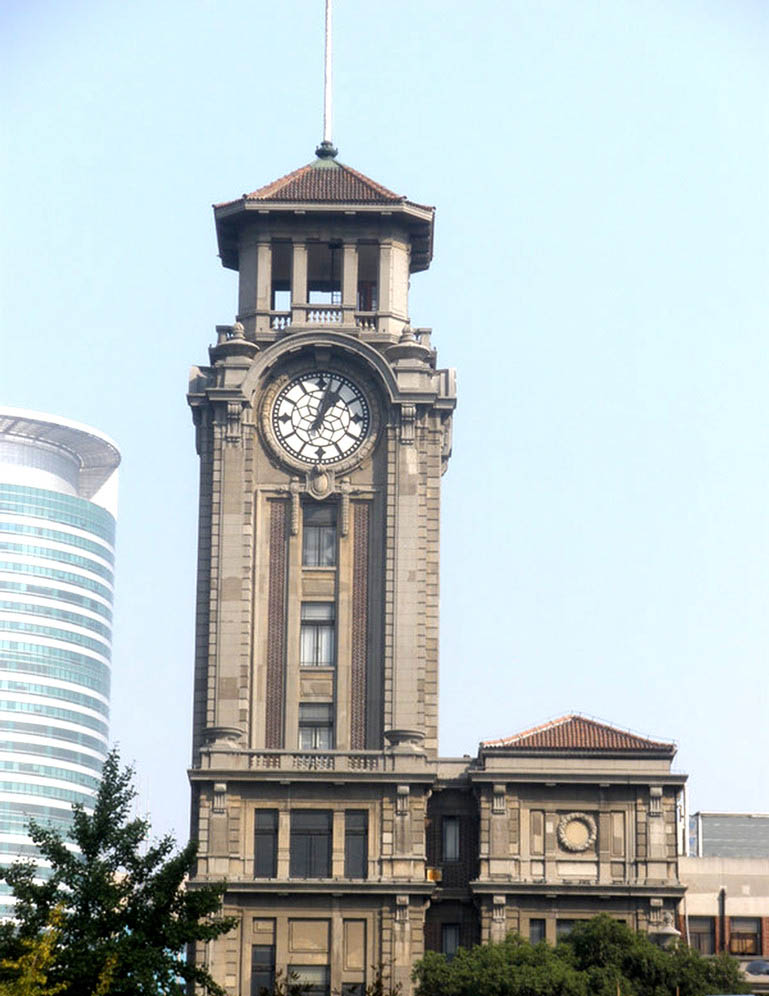 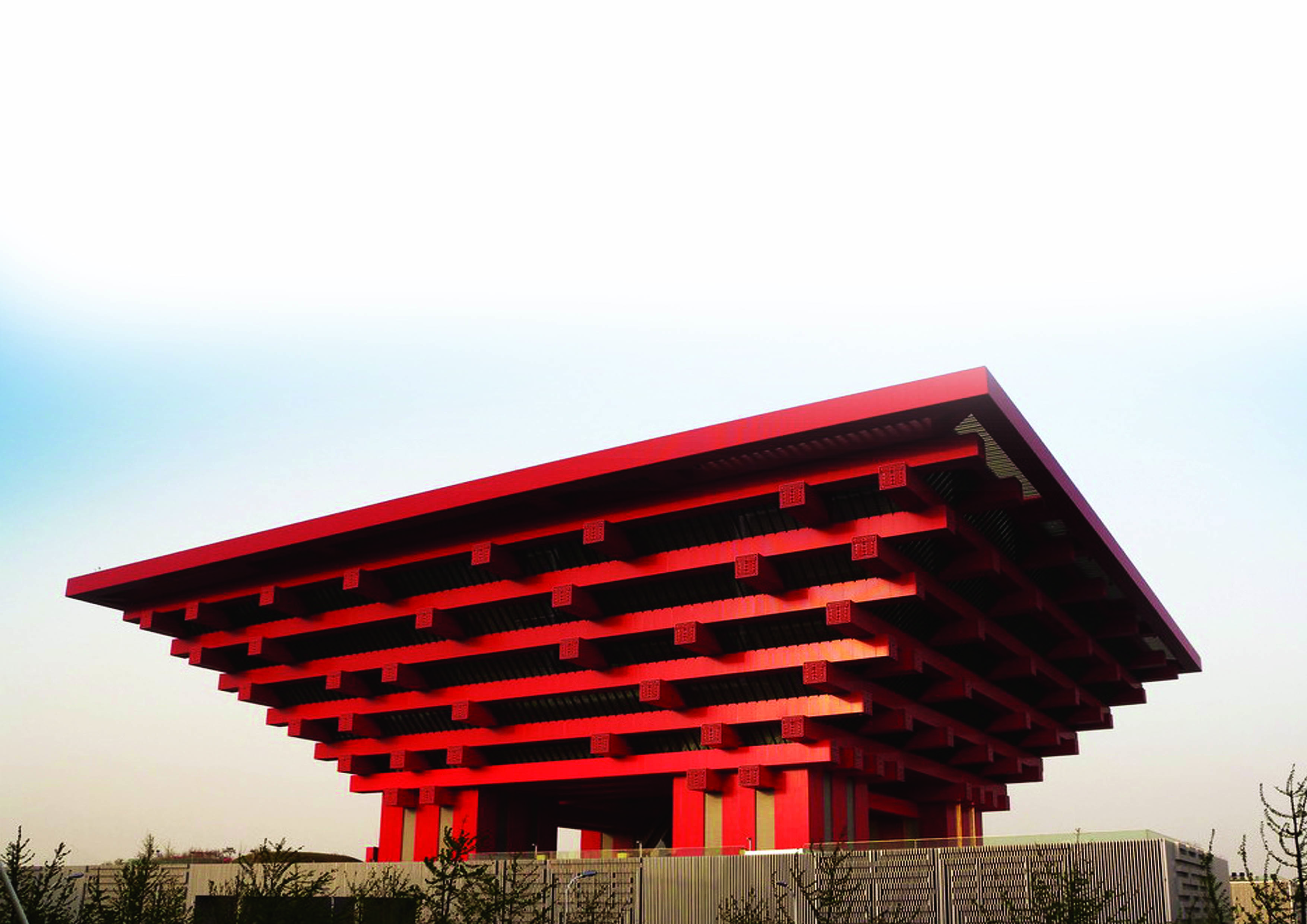 9/9/2013
1998年，原上海美术馆借鉴国外成熟的美术馆运营理念，在业内率先组

建公共教育部，并将志愿者服务纳入到工作规划之中。
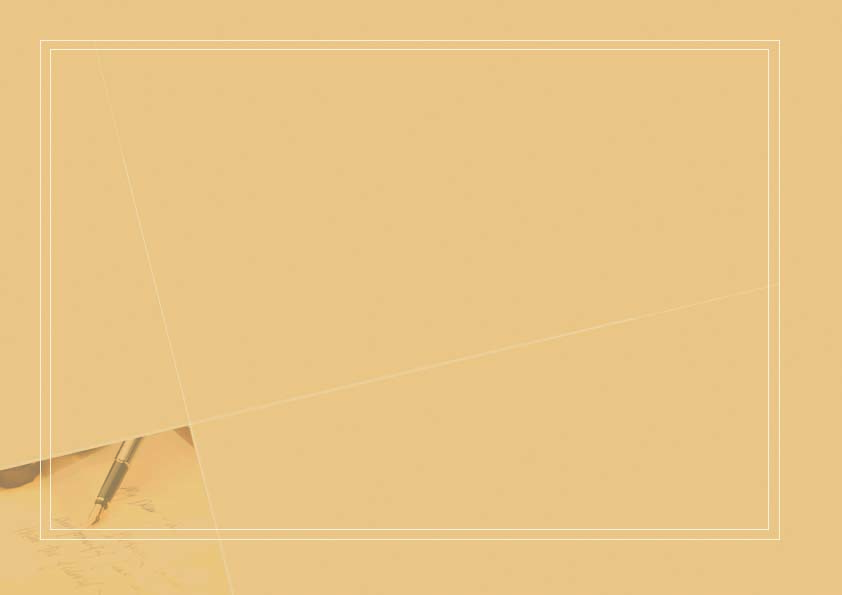 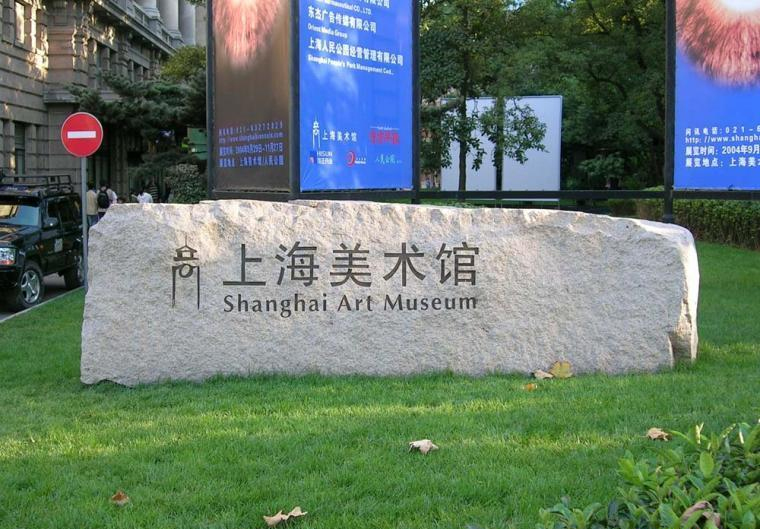 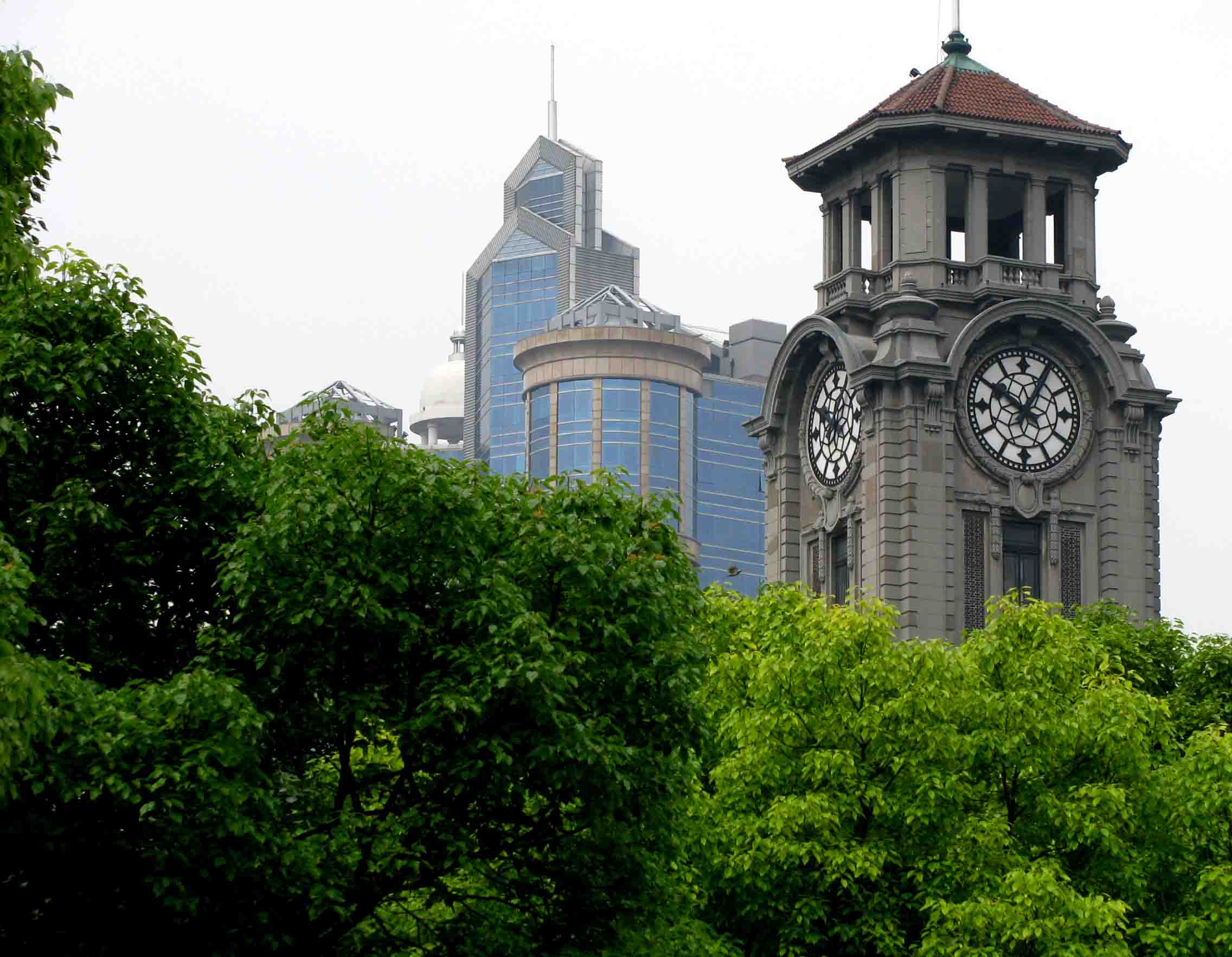 9/9/2013
4
上海美术馆
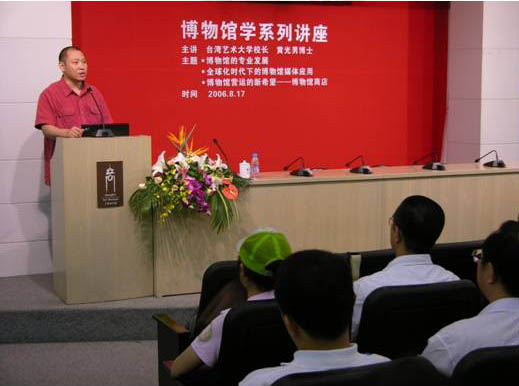 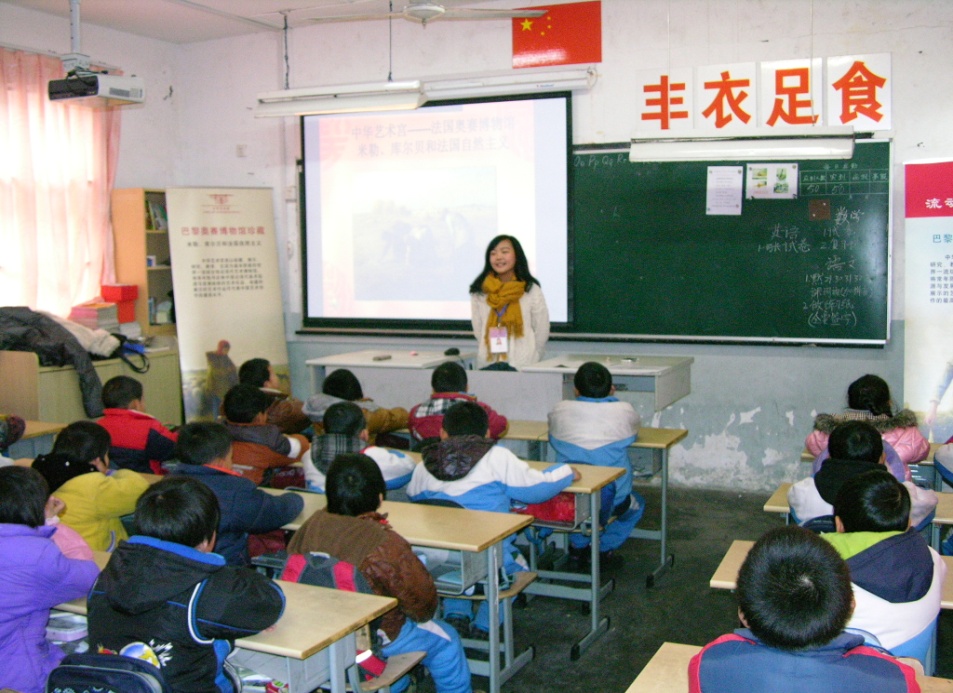 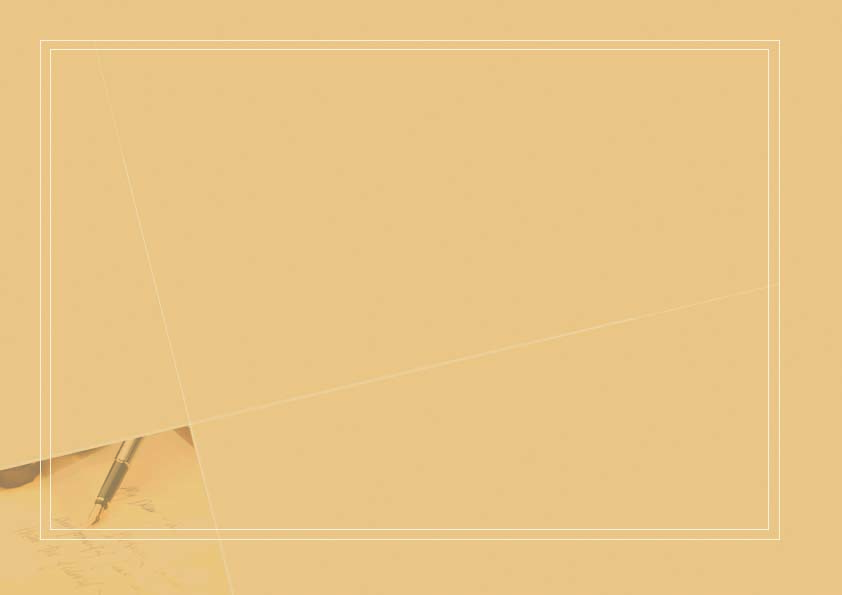 美术馆讲座
流动的美术馆
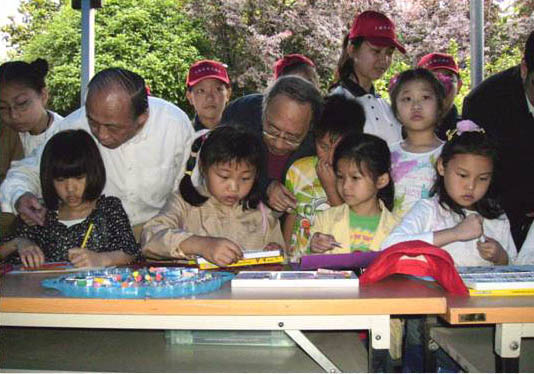 9/9/2013
上海美术大课堂
中华艺术宫志愿者的前世今生
起源   发展   完善
9/9/2013
14
起源

    1998年，上海美术馆教育部建立之初，早期的美术馆教育还处在探索阶

段，功能较为单一，文化志愿者服务也没有太多的成功经验可供参考。早期

志愿者服务每年200人次以内。
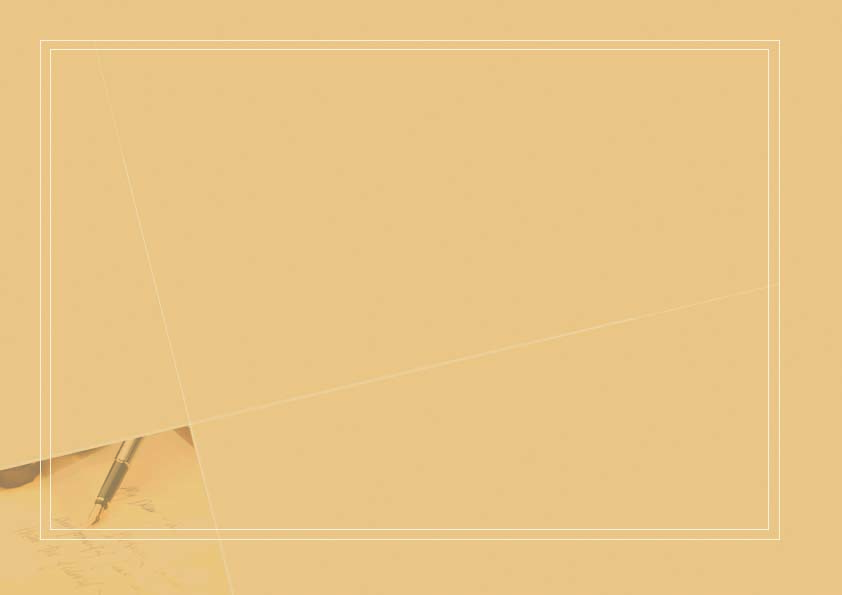 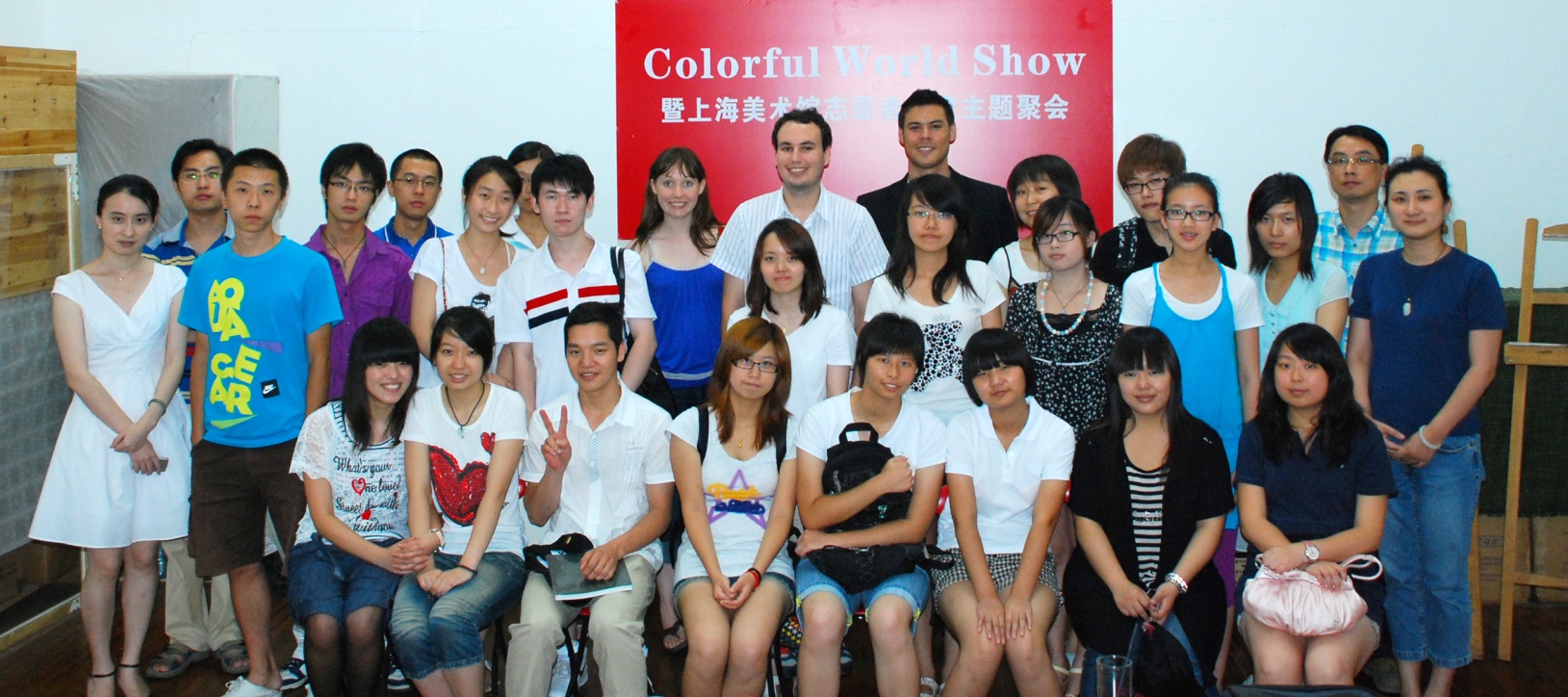 志愿者参与美术馆的日常工作
9/9/2013
发展
随着参与志愿者的人数日益壮大，美术馆志愿者服务队应运而生。我

们从多方着手对志愿者队伍实行科学管理：一是建立志愿者数据库。掌握

人员流动情况，促进队伍建设。二是制定志愿者章程，从制度上明确志愿

者服务内容和权利义务。三是丰富志愿者服务内容，包括展览讲解、艺术

讲座、图书馆服务、教育活动、资料整理、研究助理等多个领域。
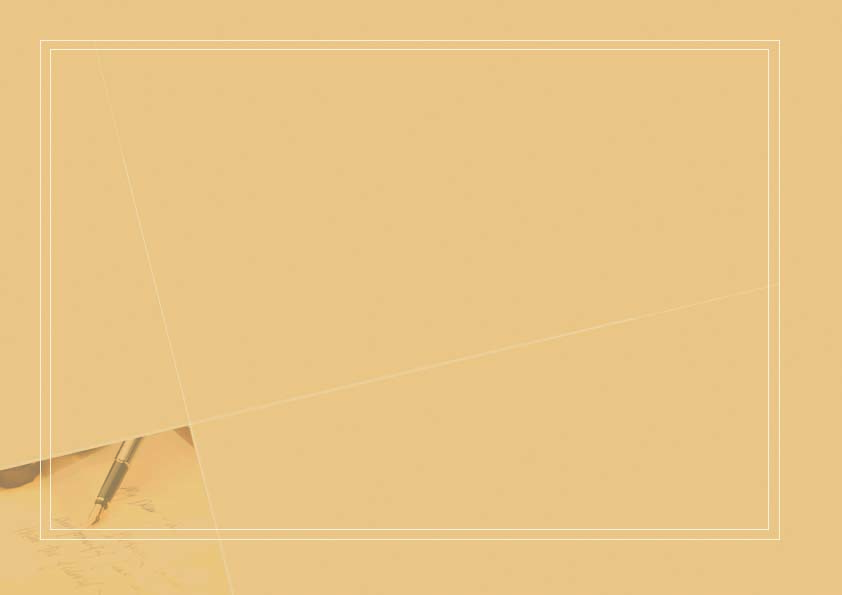 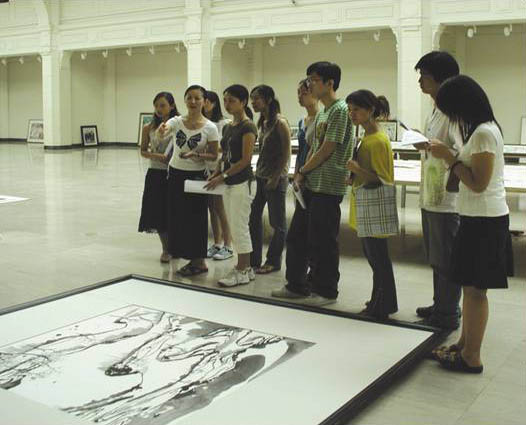 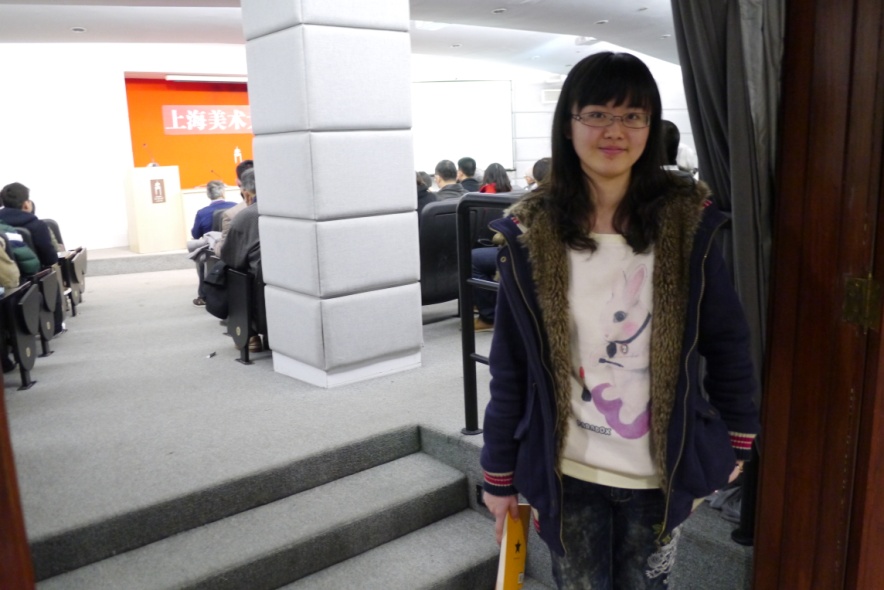 9/9/2013
策展人在培训志愿者
志愿者为美术馆讲座现场
2004年组建志愿者服务队，并进行科学管理。


     建立志愿者数据           制定志愿者章程        丰富志愿者服务内容
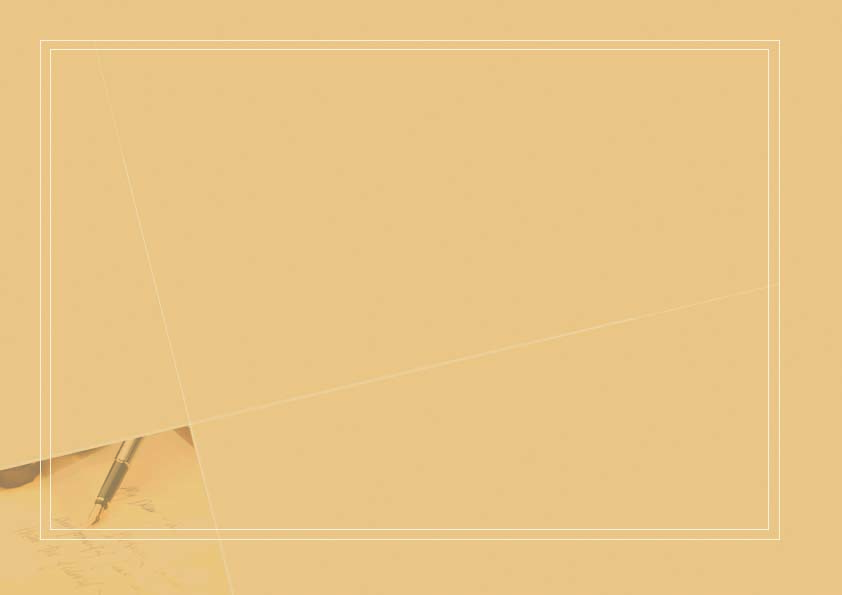 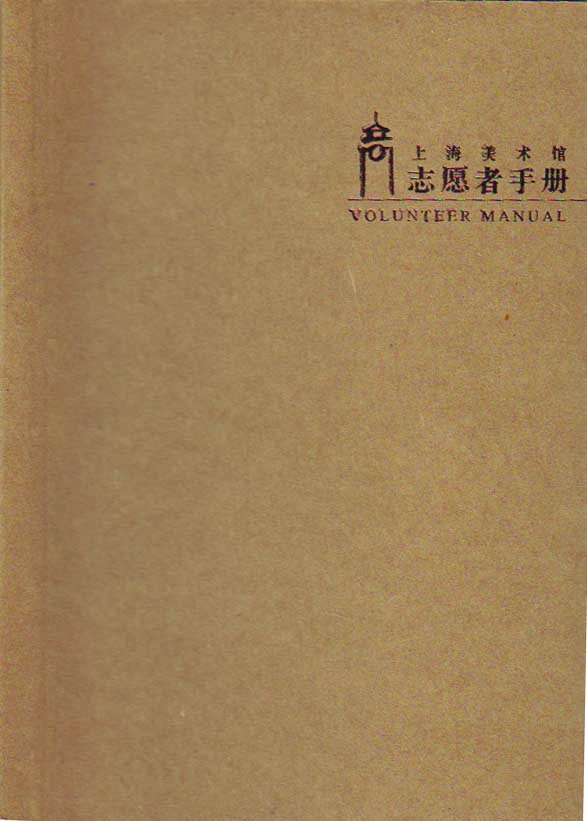 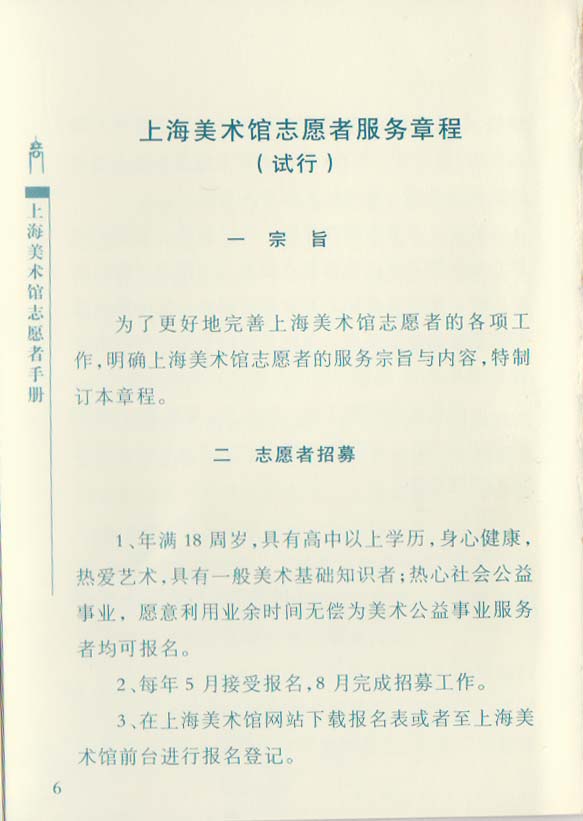 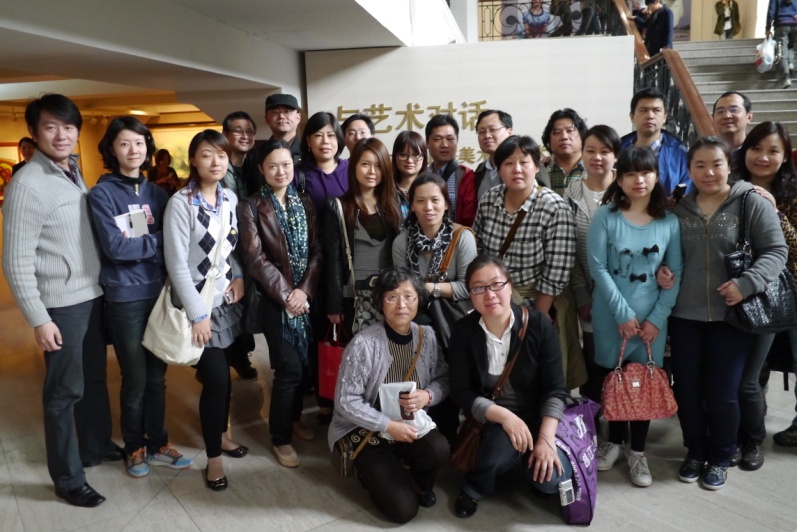 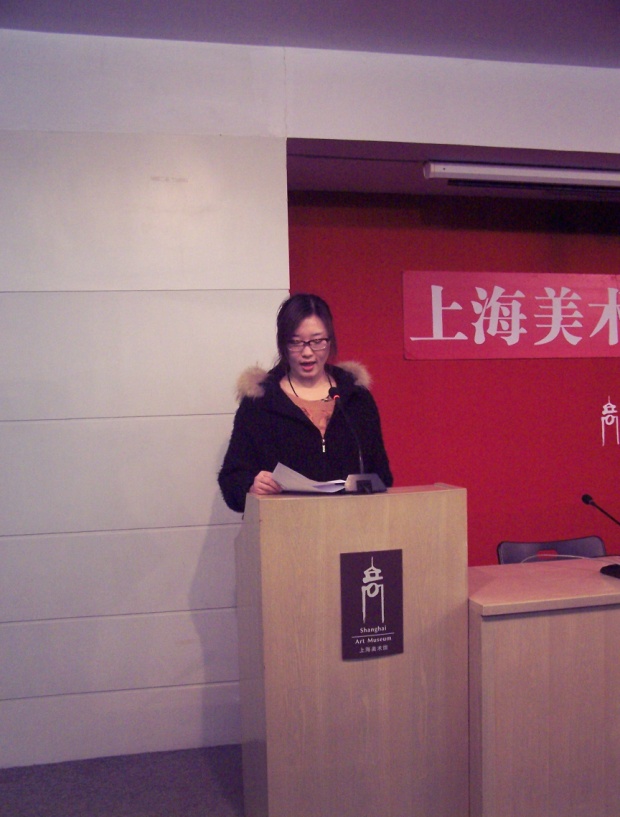 志愿者章程
志愿者服务队
讲座主持
9/9/2013
2007年“流动的上海美术馆——西部行”教育活动远赴青海
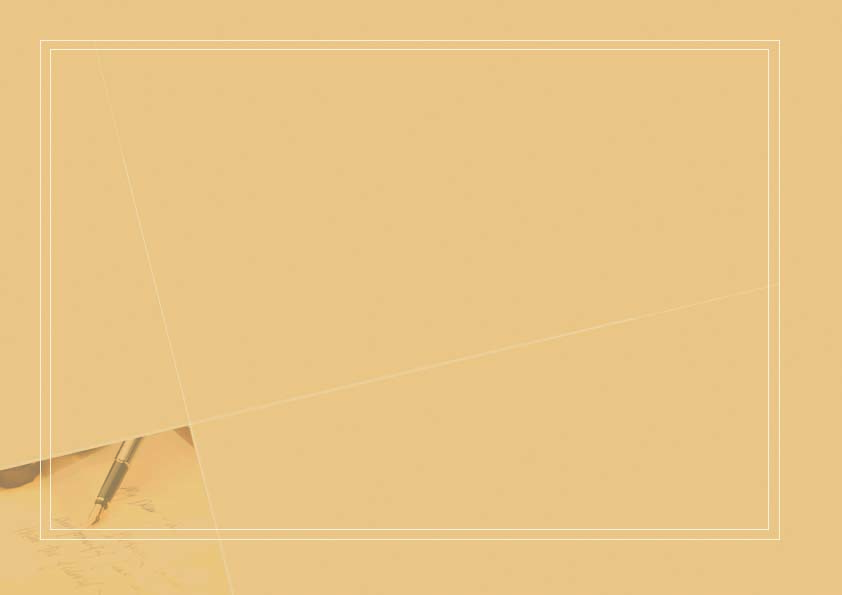 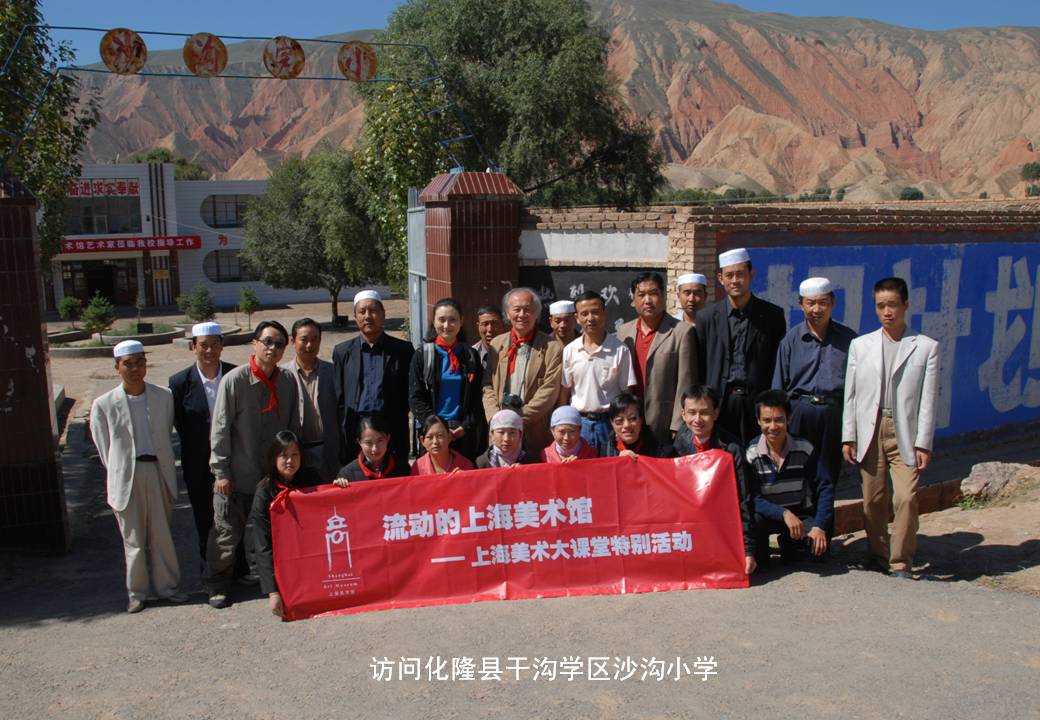 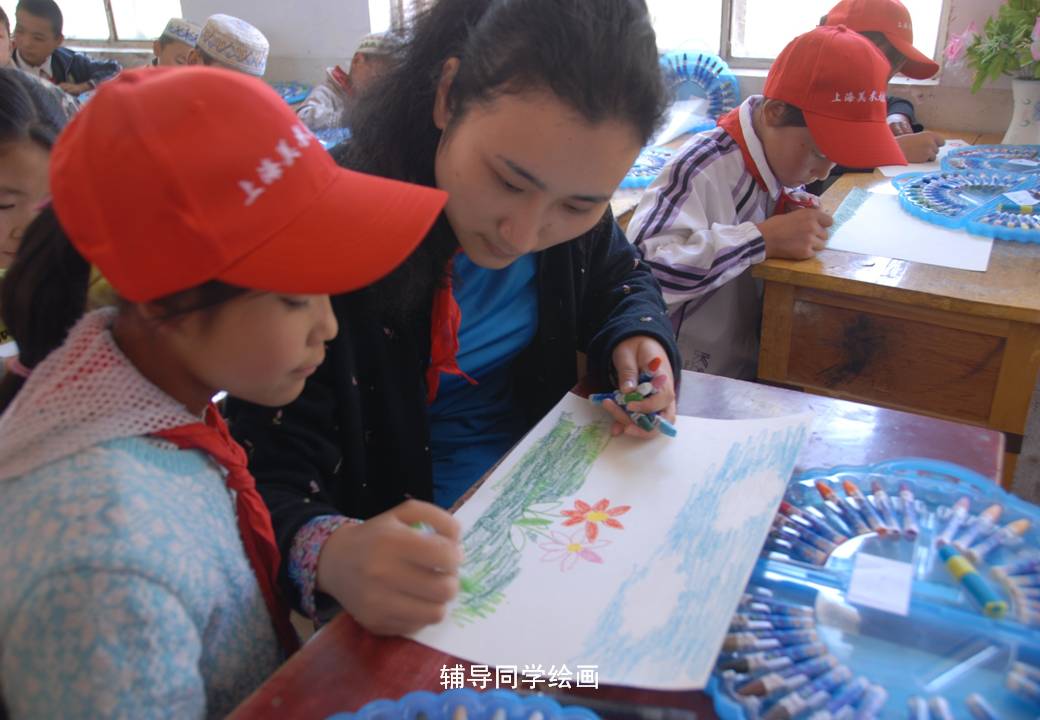 访问青海乡村小学
辅导少数民族小朋友上美术课
9/9/2013
完善
2012上海美术馆转身为中华艺术宫，这也给志愿者服务提供了一个崭新的平台。
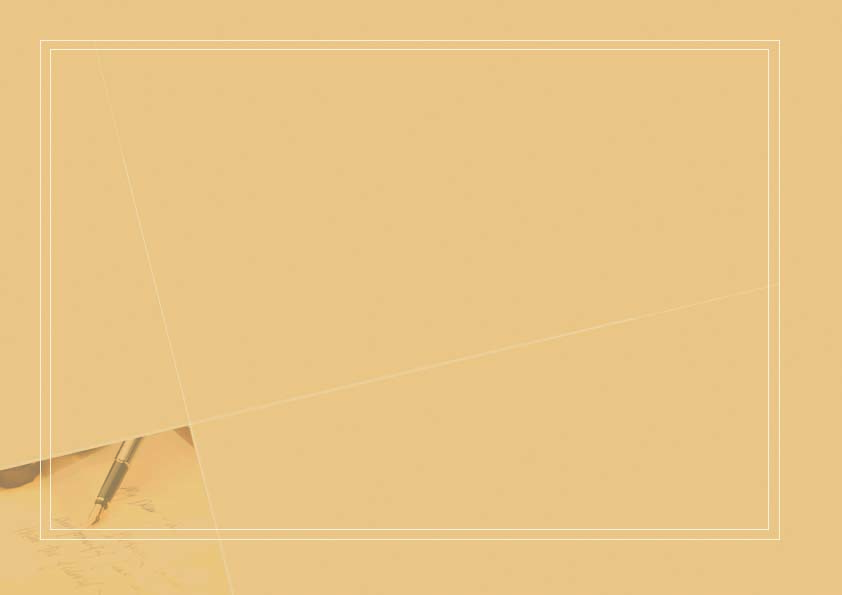 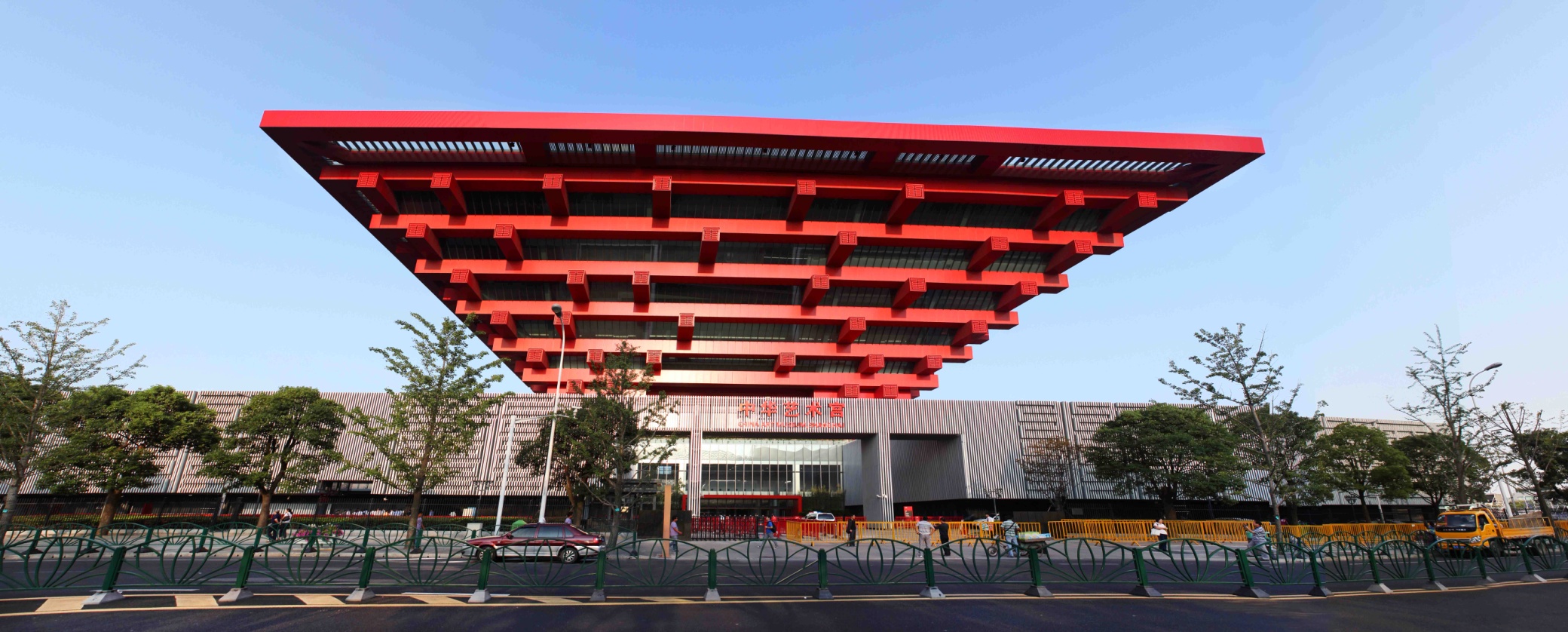 9/9/2013
9
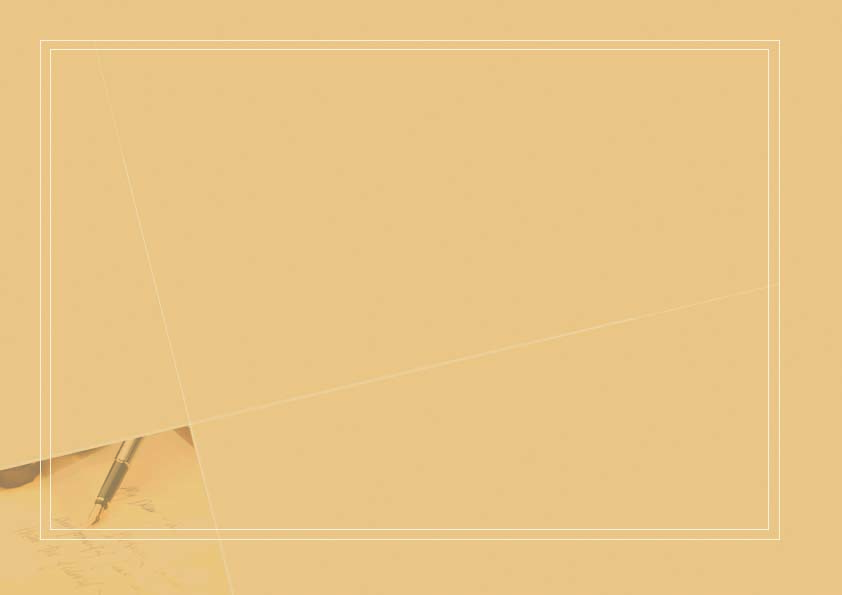 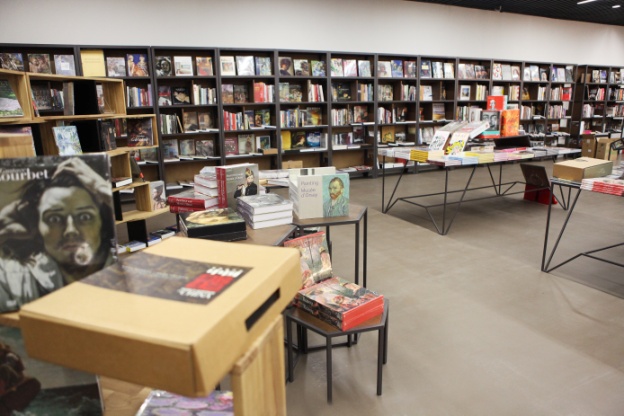 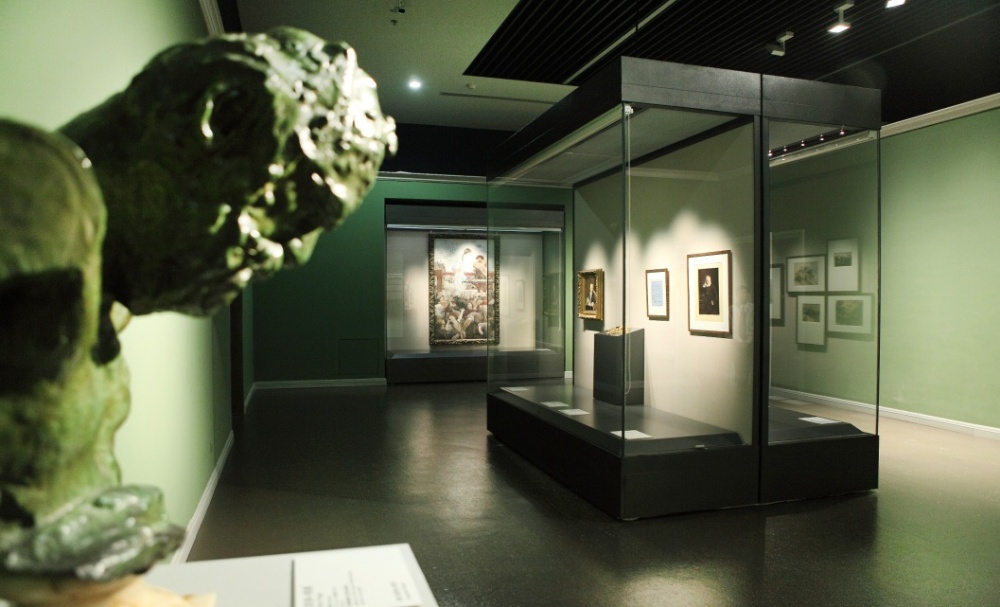 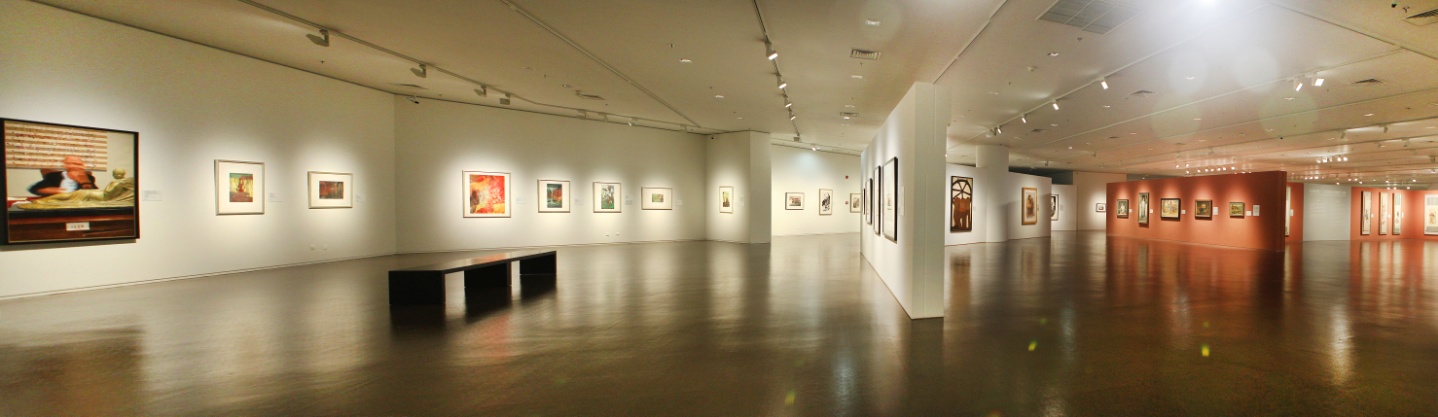 프로젝트 명
프로젝트 명
프로젝트 명
中华艺术宫共拥有27个展厅，展示面积达6.4万平米 。
9/9/2013
2012年中华艺术宫志愿者管理工作
1、拓展志愿者招募渠道

2、建章立制，规范管理制度

3、成立“志愿者管理中心”

4、打造艺术宫“文化志愿者”服务品牌

5、将志愿者的文化传播功能延伸到更深的领域
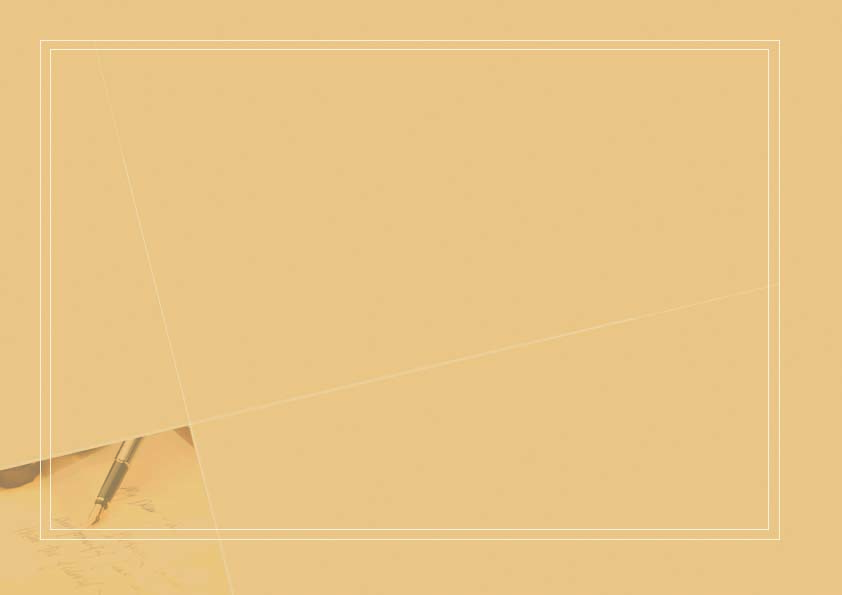 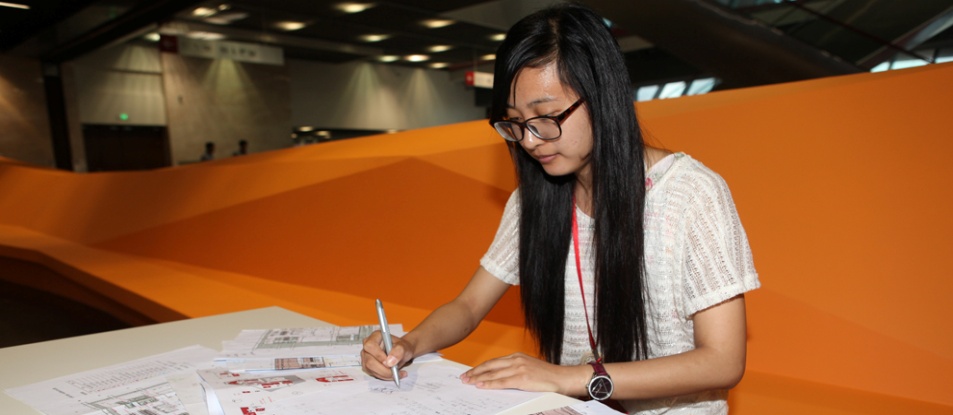 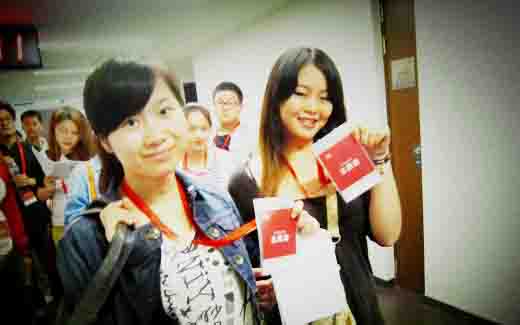 9/9/2013
拓展志愿者招募渠道
14
不到三个月的时间里共接受报名2040余人，经过初选，

有800人参加艺术宫志愿者专业培训，考核后有500余人成

为首批艺术宫志愿者服务。
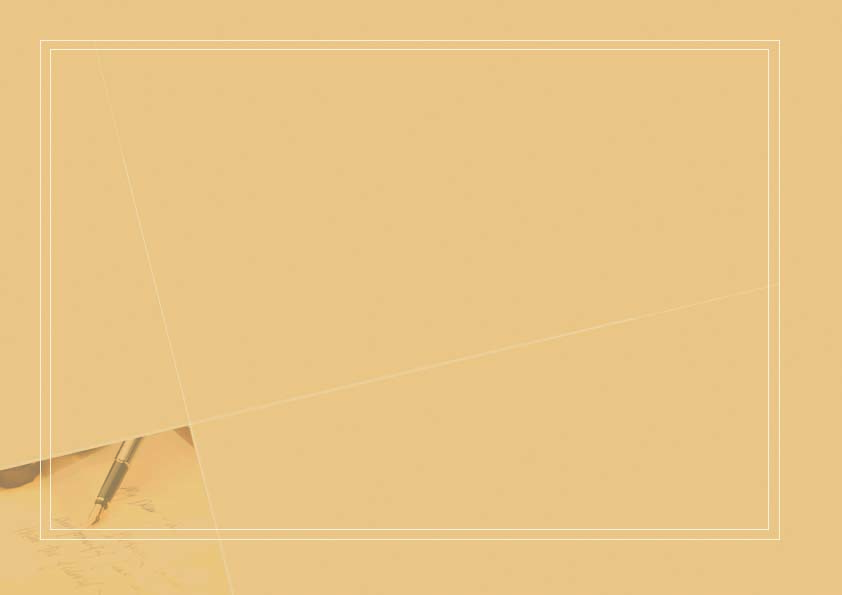 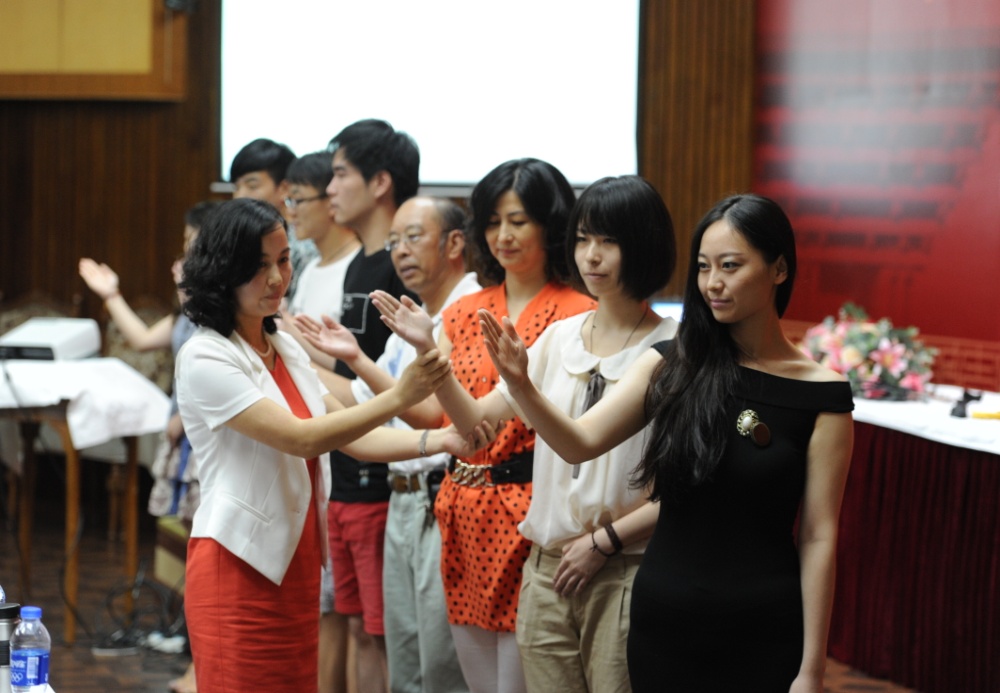 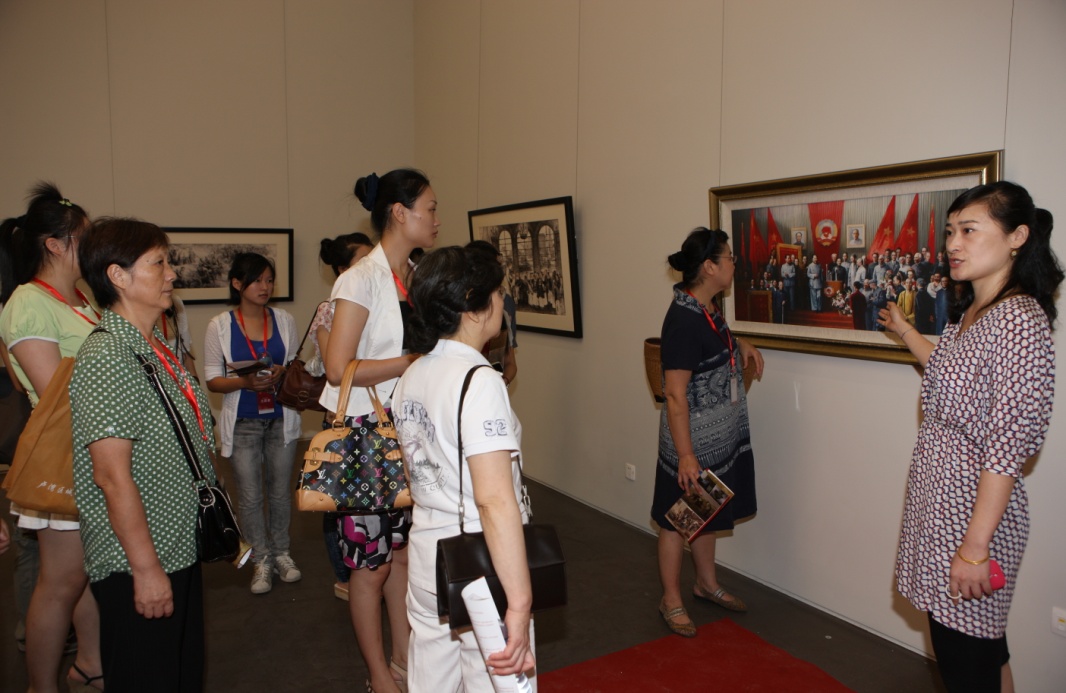 프로젝트 명
프로젝트 명
프로젝트 명
프로젝트 명
礼仪培训
礼仪培训
业务培训
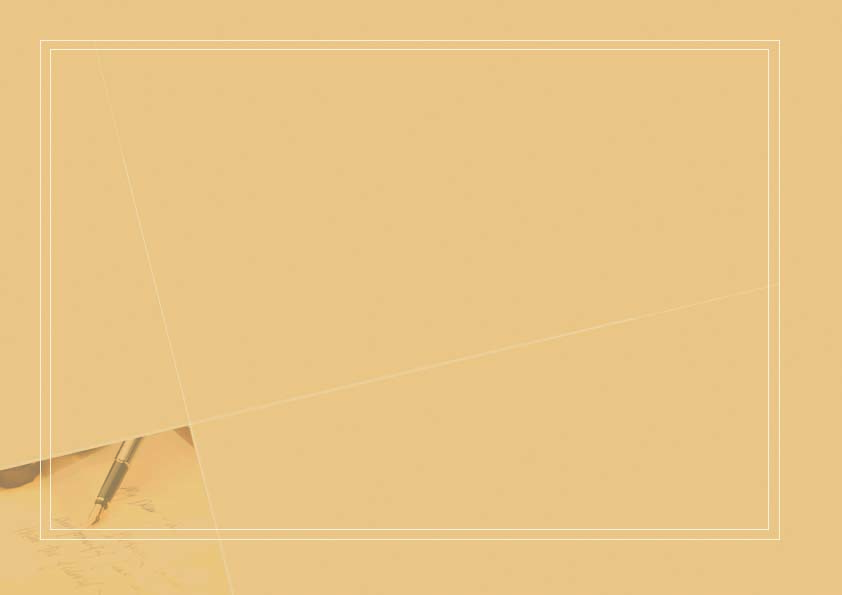 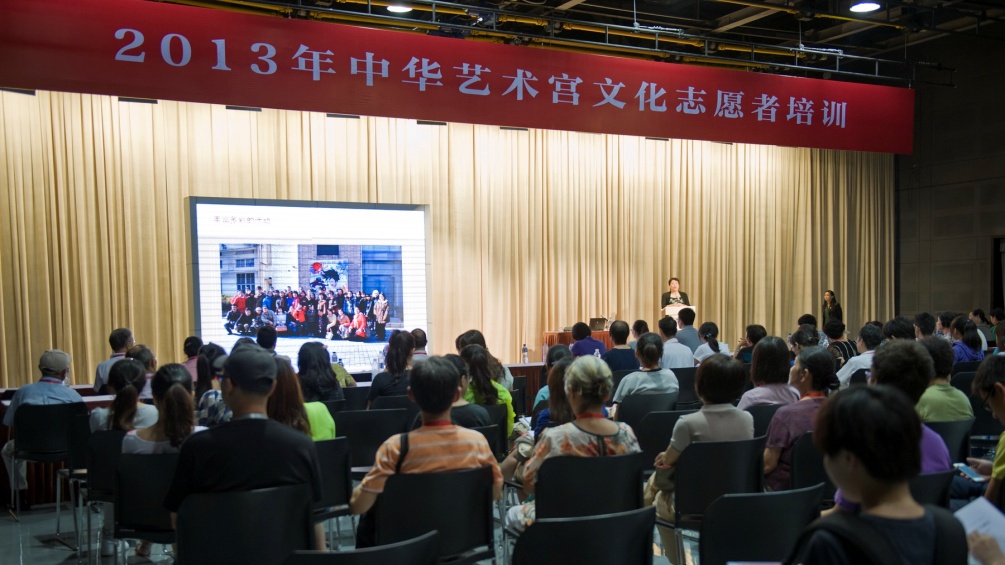 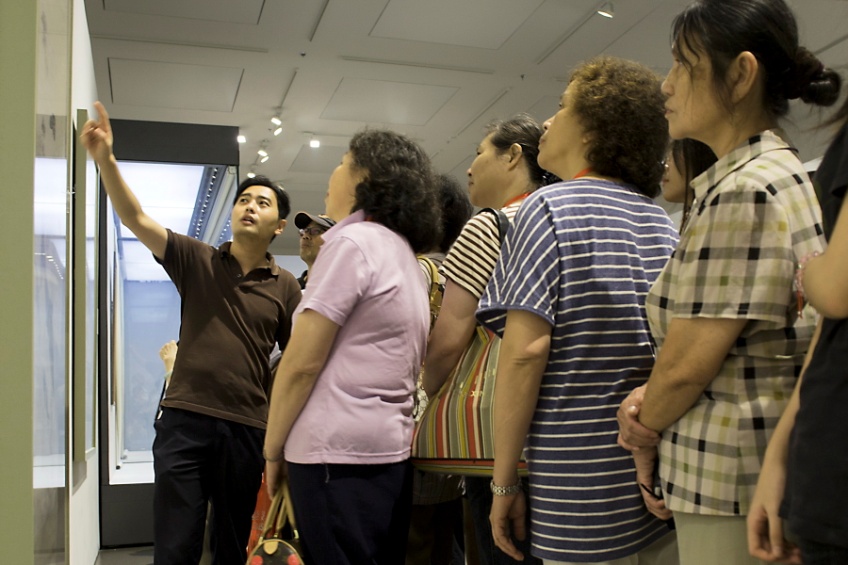 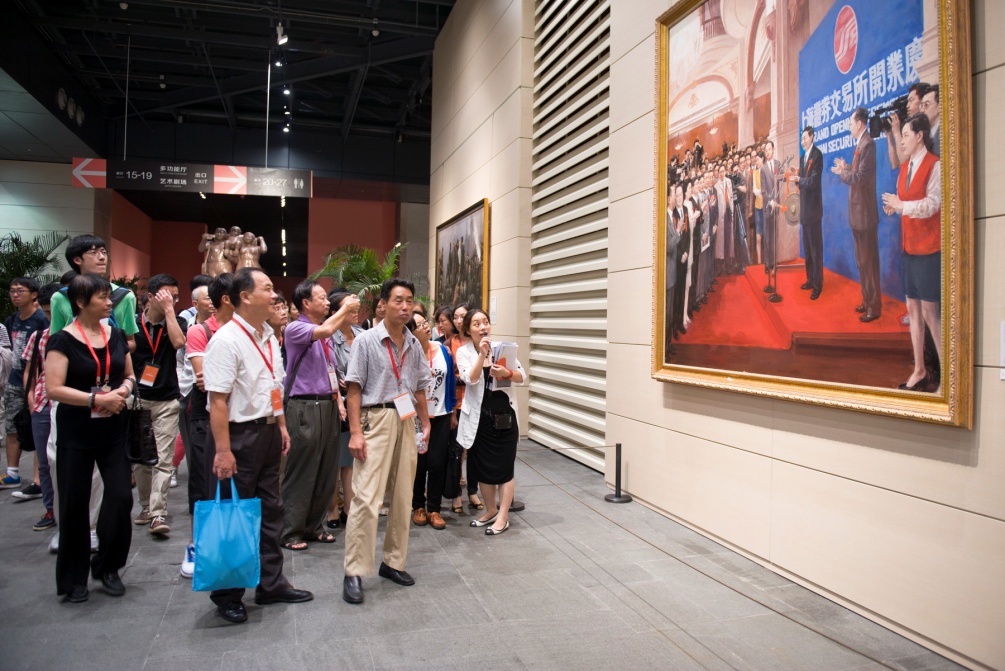 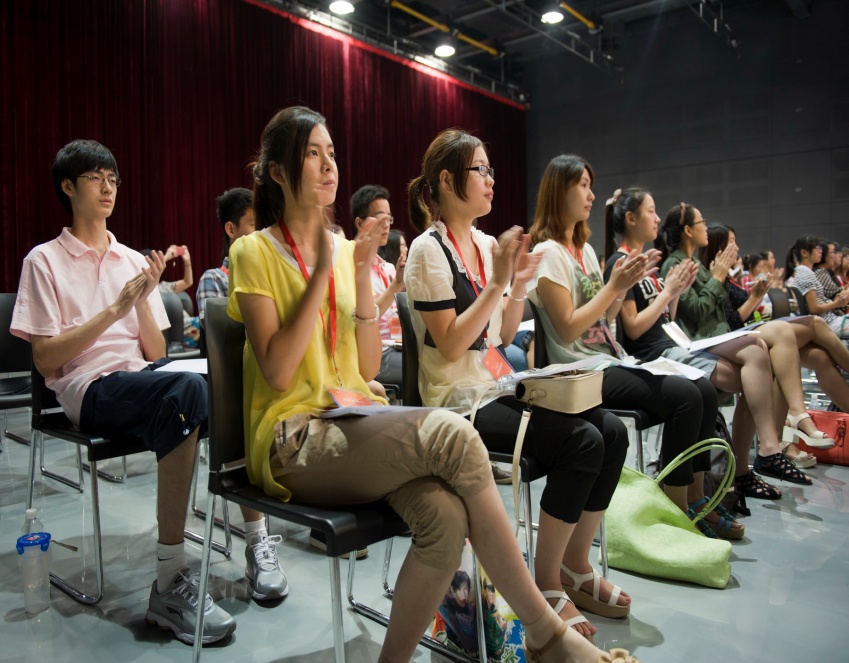 2013中华艺术宫志愿者培训
9/9/2013
在册志愿者队伍稳步递增
680人
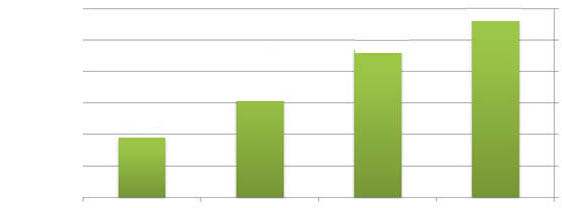 524人
320人
200人
1998年
2000年
2012年
2013年
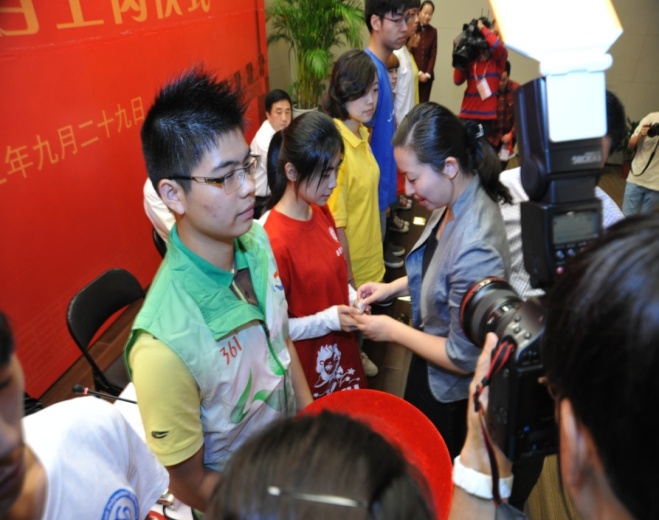 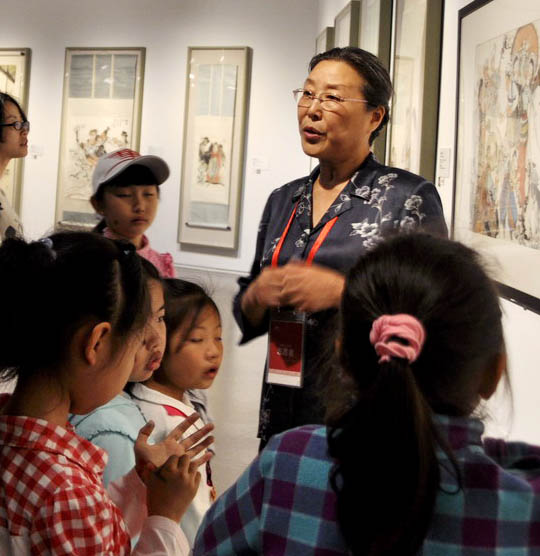 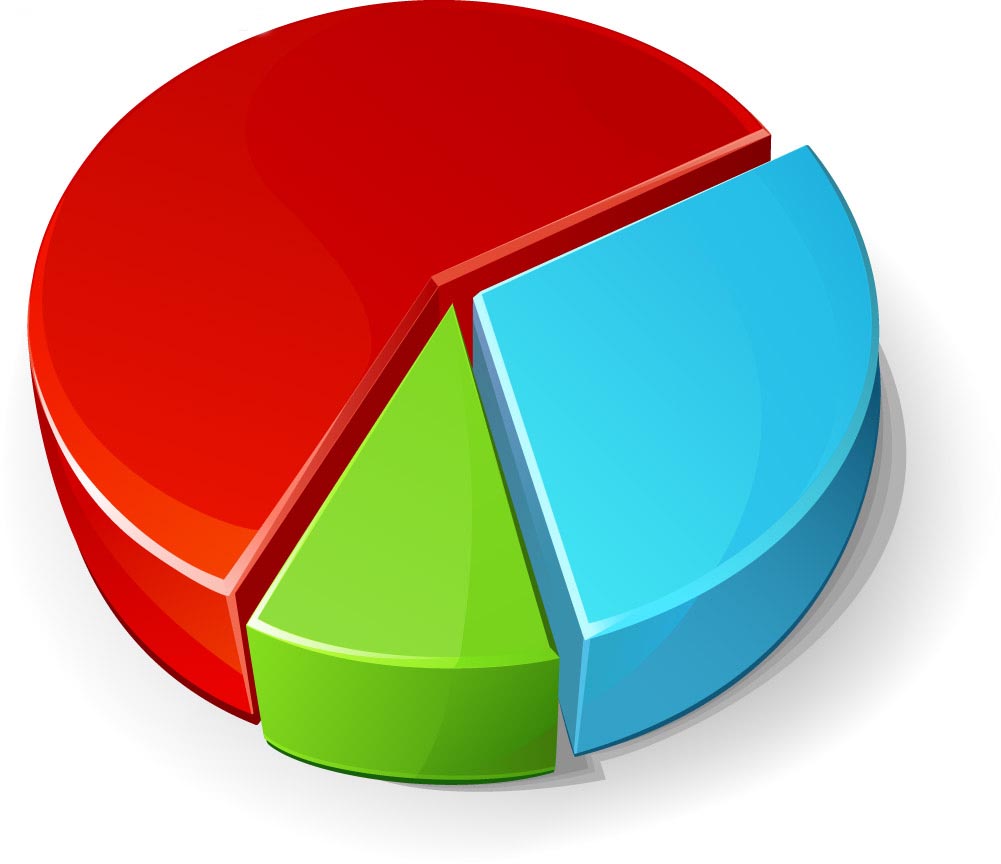 大学生志愿者—————67%
23%——————市民志愿者
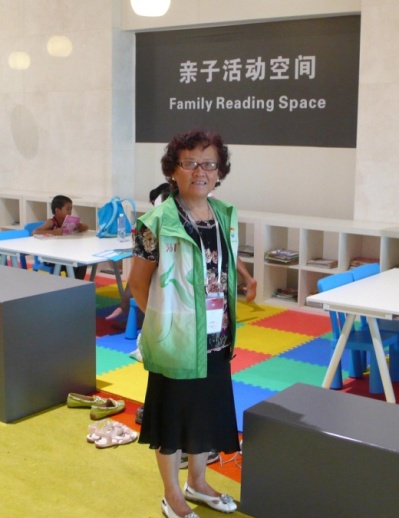 10%
————
社区志愿者
9/9/2013
建章立制，规范管理制度
9/9/2013
17
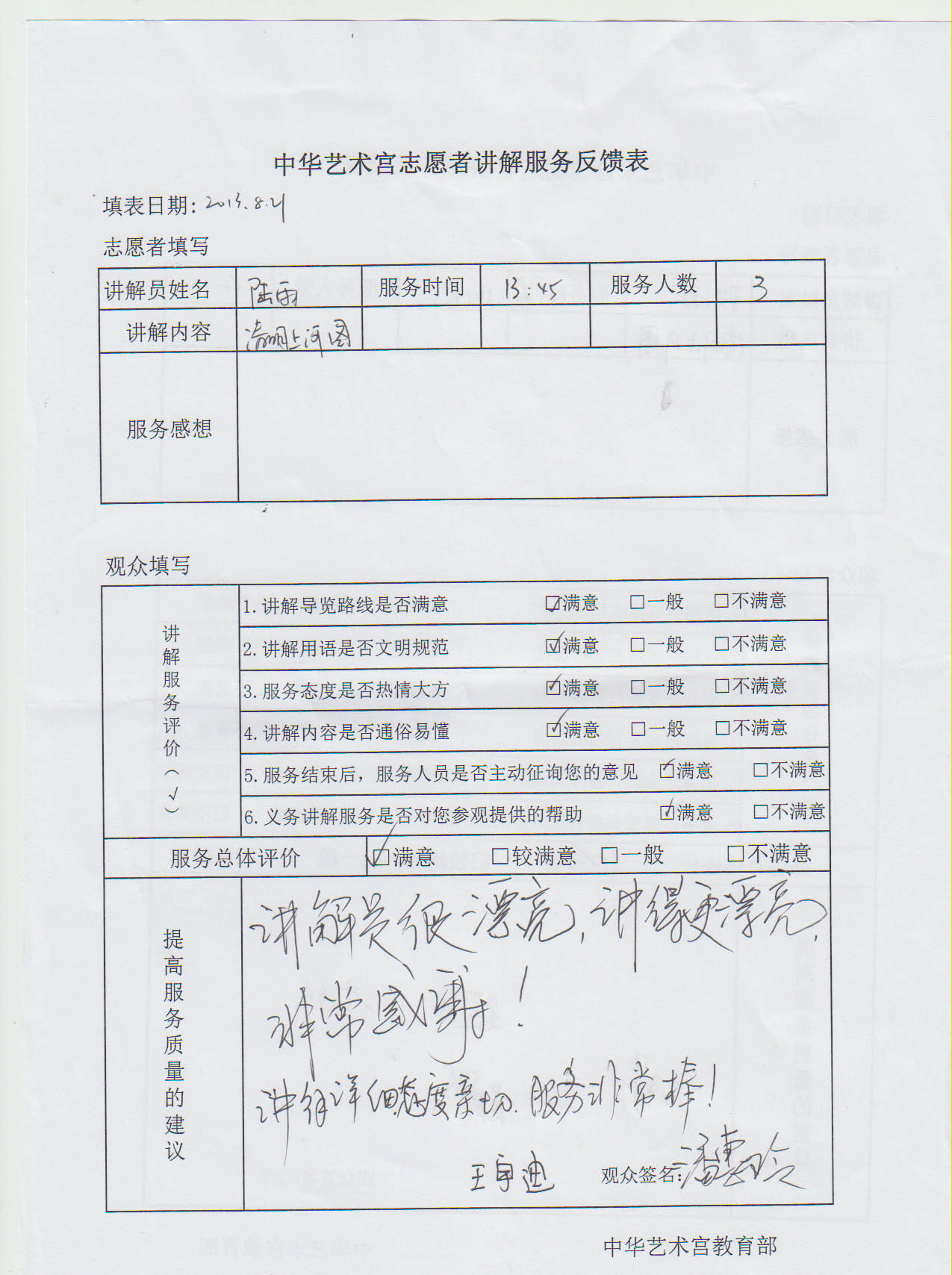 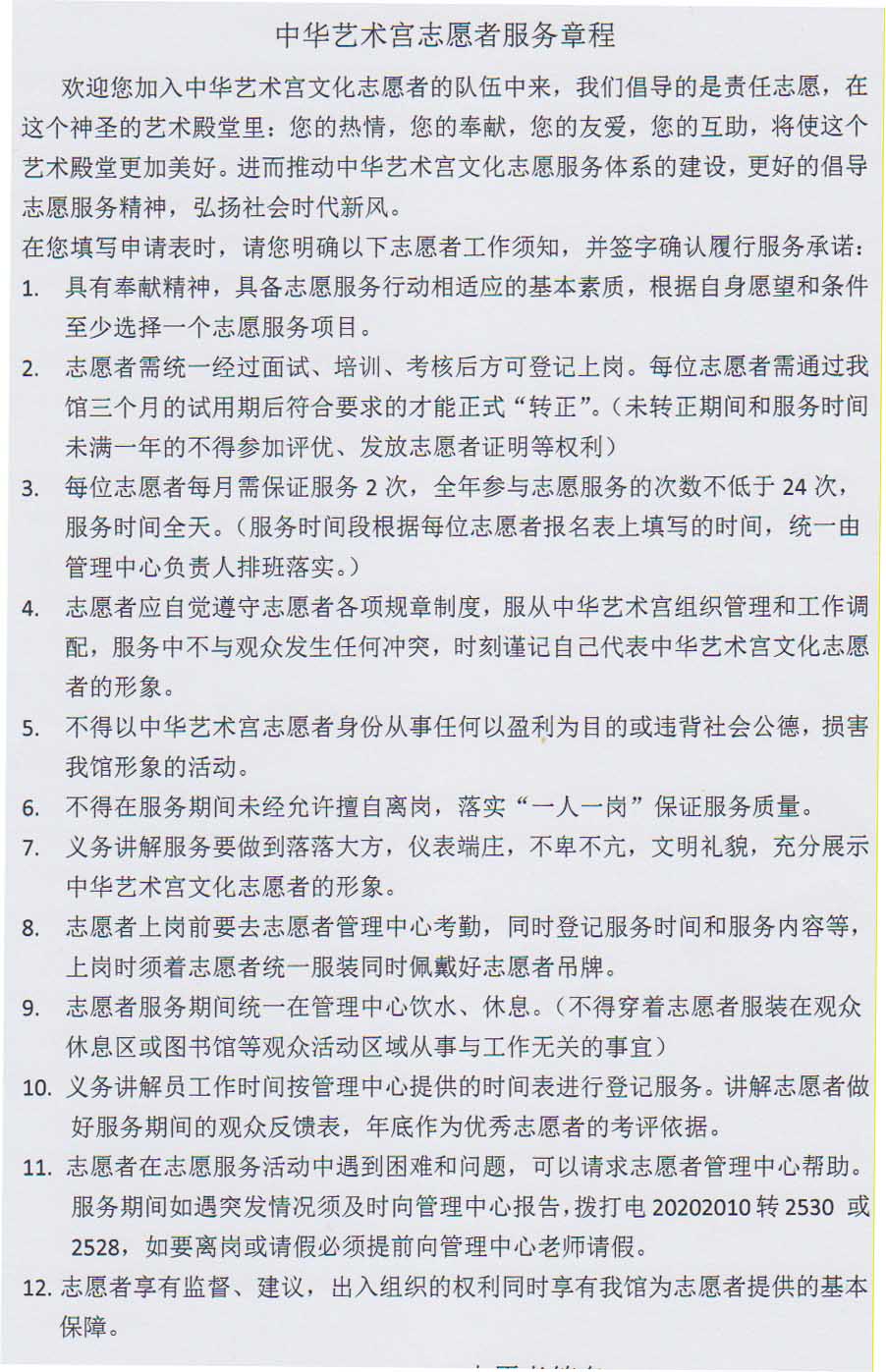 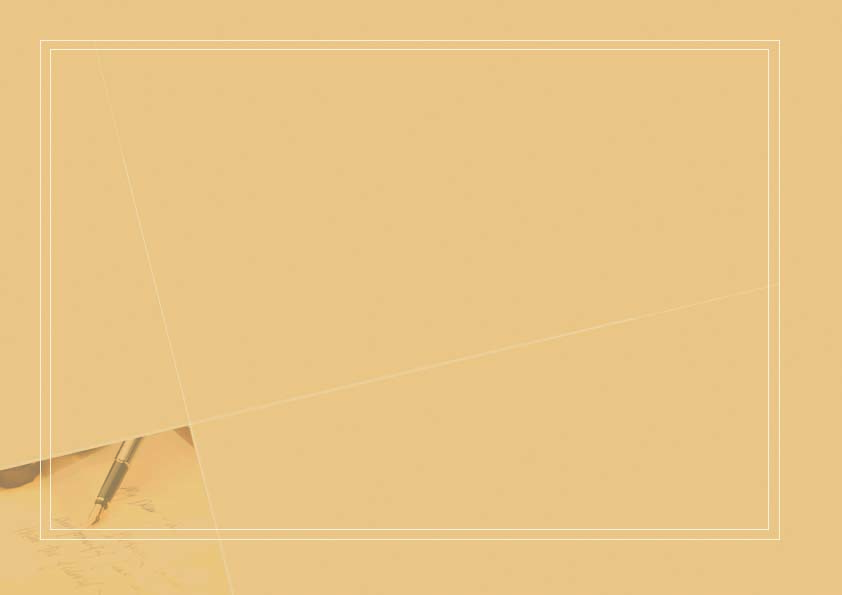 志愿者服务章程
志愿者服务观众回馈表
建立志愿者福利保障和激励机制，挂靠上海市志愿者协会，为志愿者提供社

会保险，享受必要的福利待遇，解除志愿者的后顾之忧。通过规范的制度保障和

人性化的管理相结合，使中华艺术宫的志愿者服务能招到人、用好人、留住人。
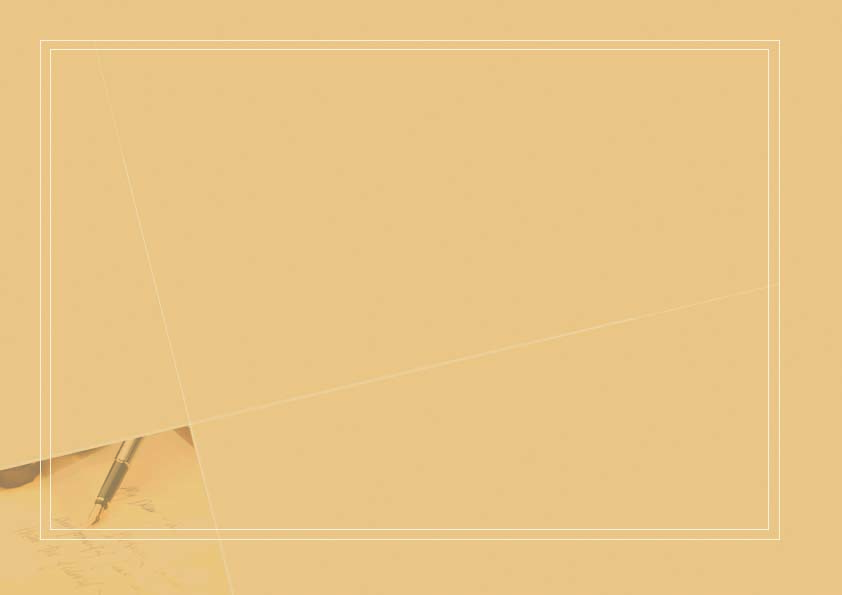 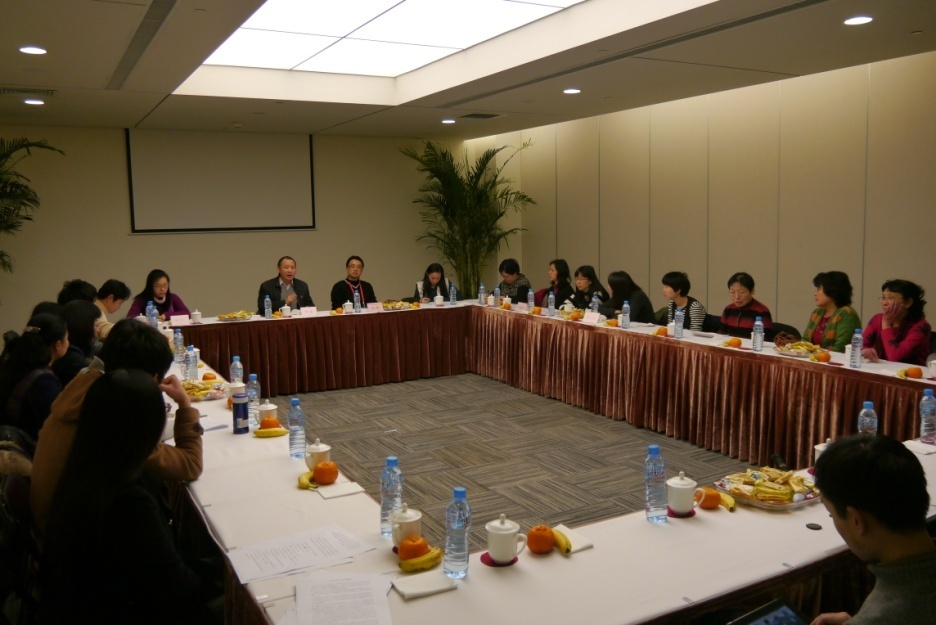 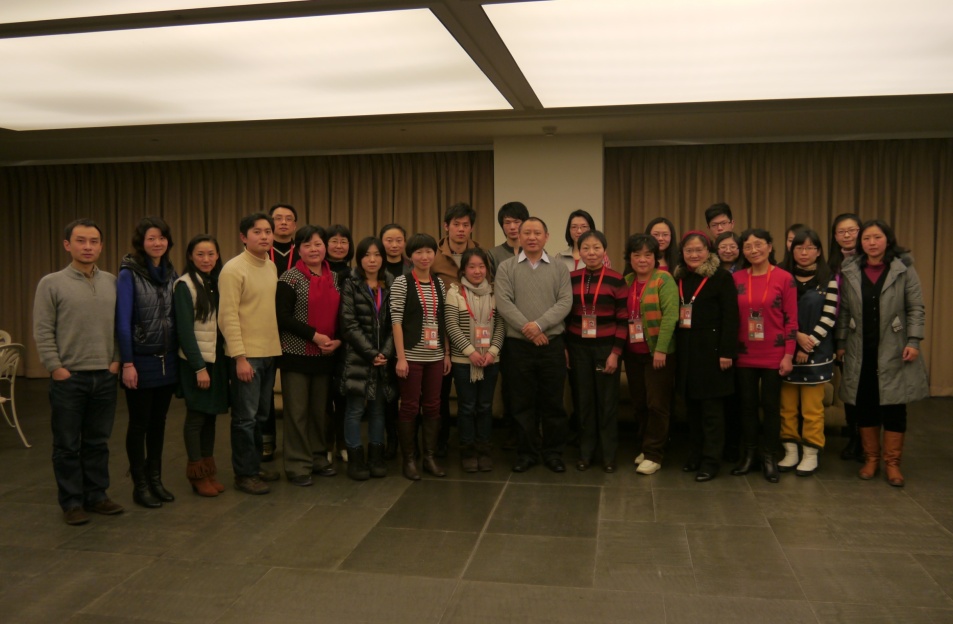 志愿者座谈会
9/9/2013
成立“志愿者管理中心”
9/9/2013
20
为了更好地发挥志愿者自我管理的能力，在开馆之初成立了“中华艺术

宫志愿者管理中心”，安排专门的办公场地，配备必要的办公设备，聘请志

愿者骨干每天管理志愿者的日常事务。
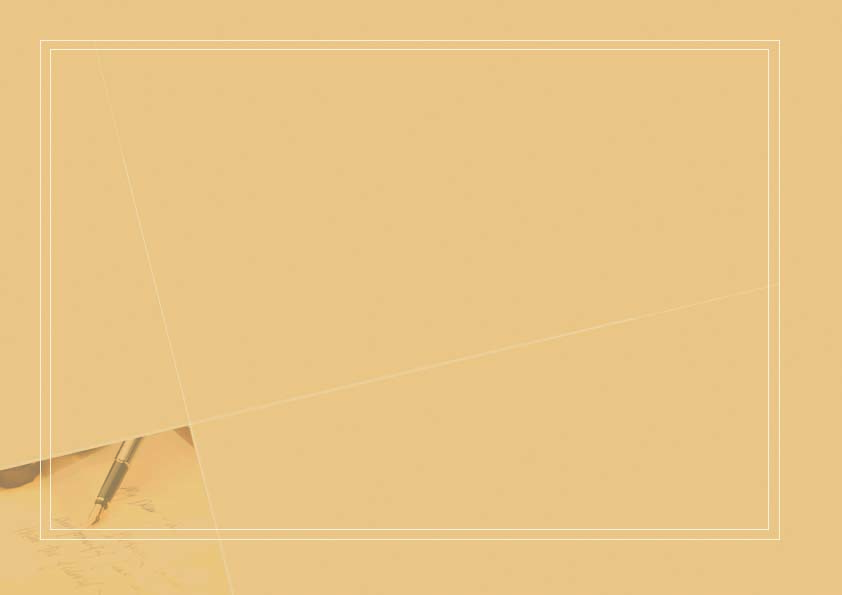 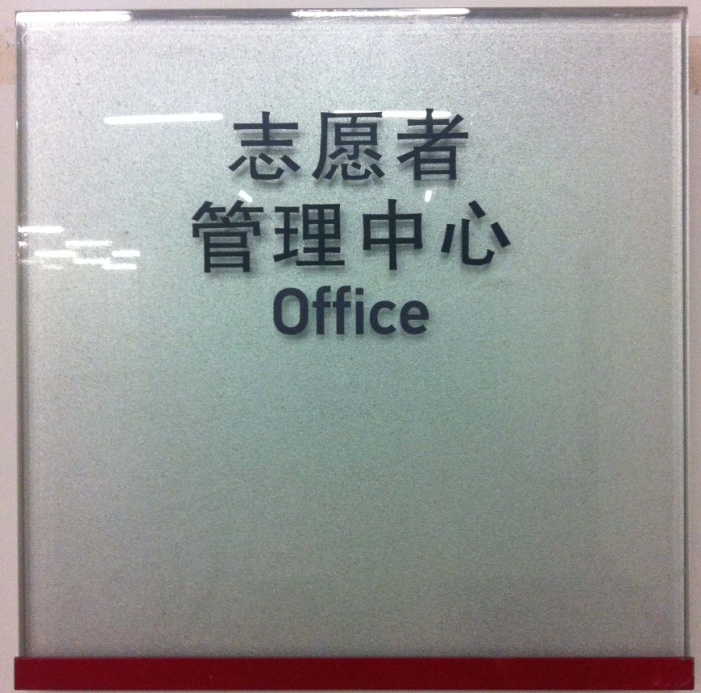 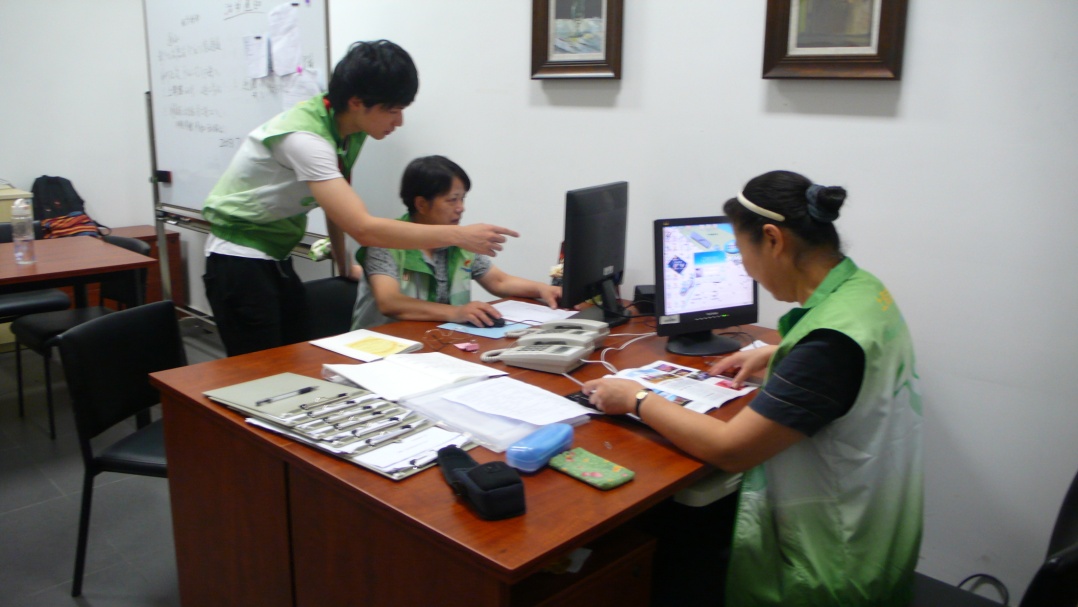 프로젝트 명
프로젝트 명
志愿者管理中心
9/9/2013
打造艺术宫“文化志愿者”服务品牌
9/9/2013
22
按照艺术宫对志愿者“常驻化、专业化”的管理要求，我们成立志愿

者讲解队，编印培训资料，定期对志愿者进行专职培训，举办丰富多彩文

化活动，使志愿者不断有新知识可以学，有新内容可以讲，在提高自身文

化素养和进行文化传播之间形成良性循环。
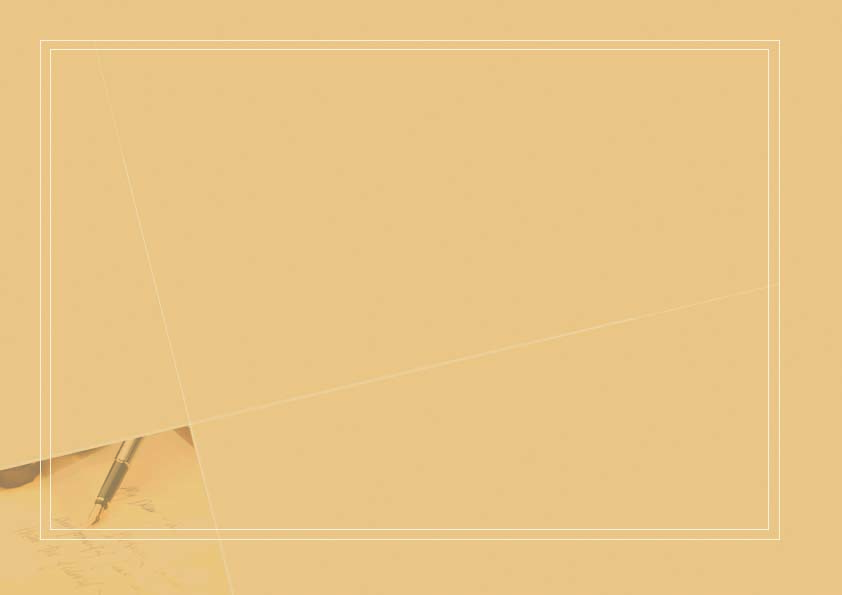 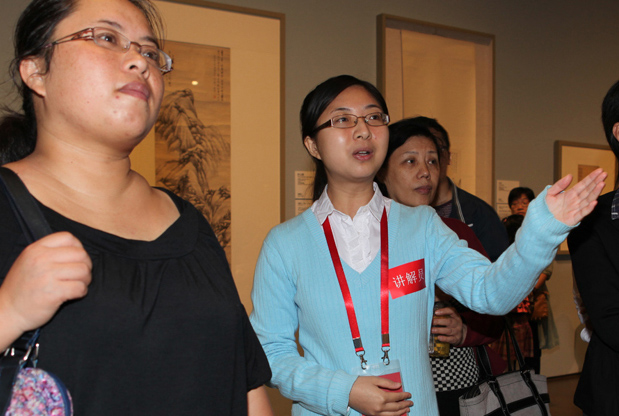 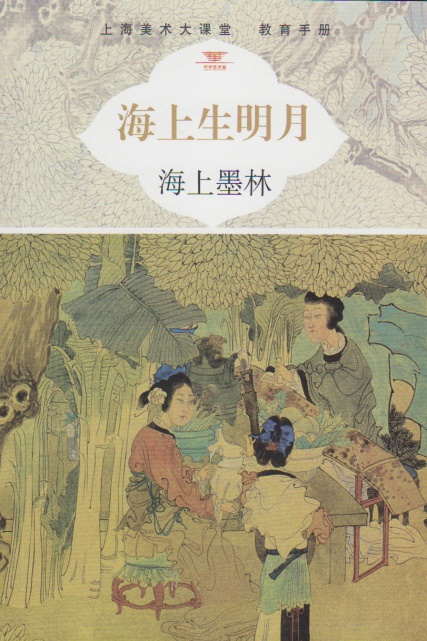 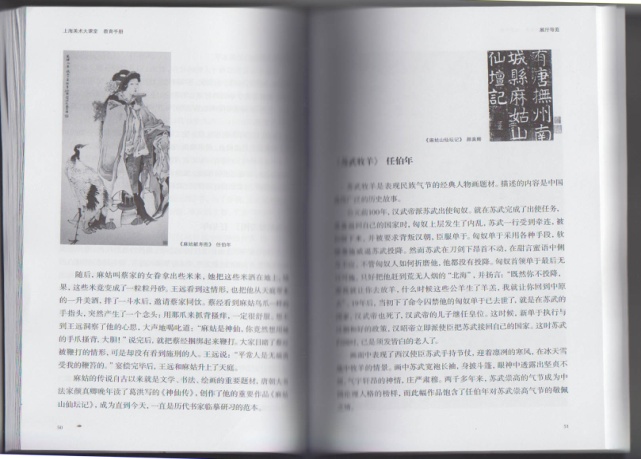 志愿者学习讲解资料
9/9/2013
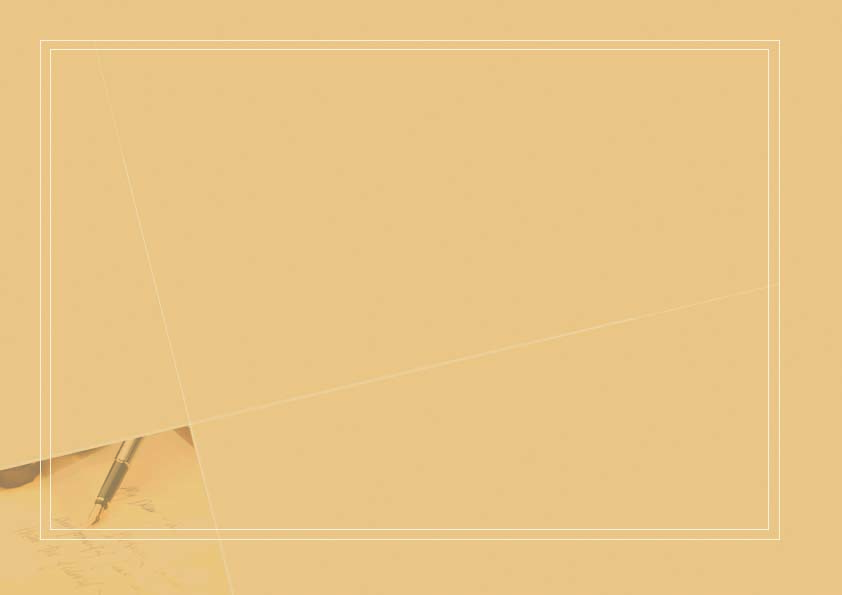 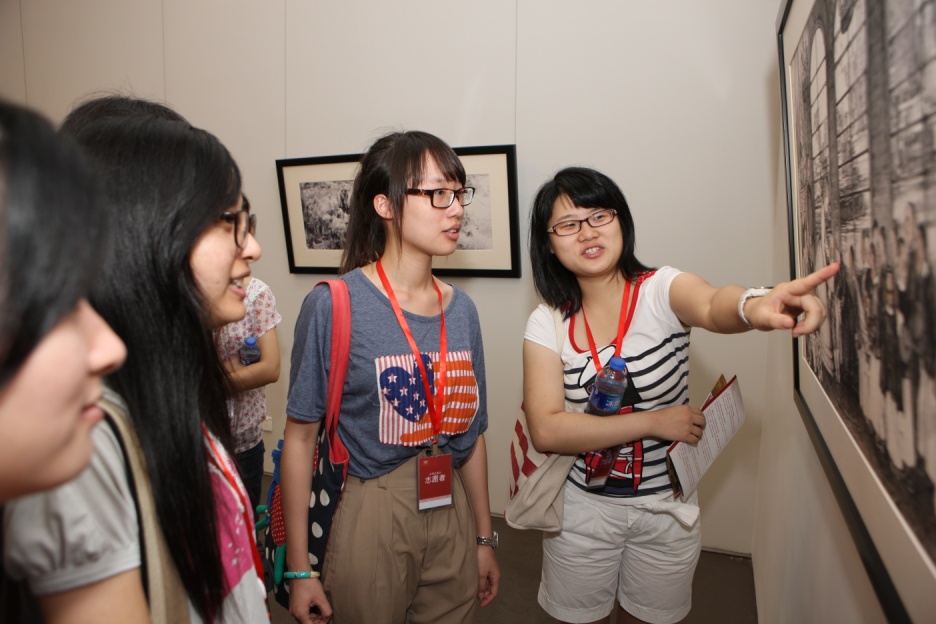 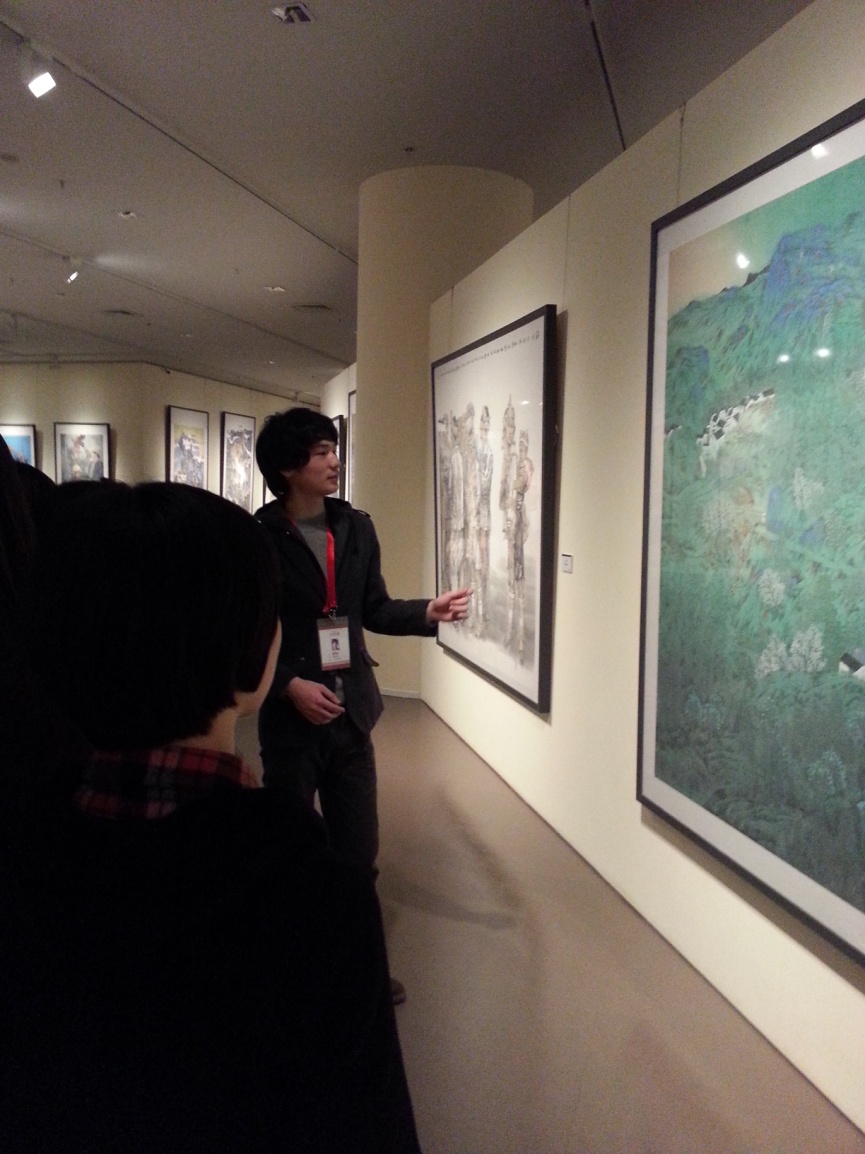 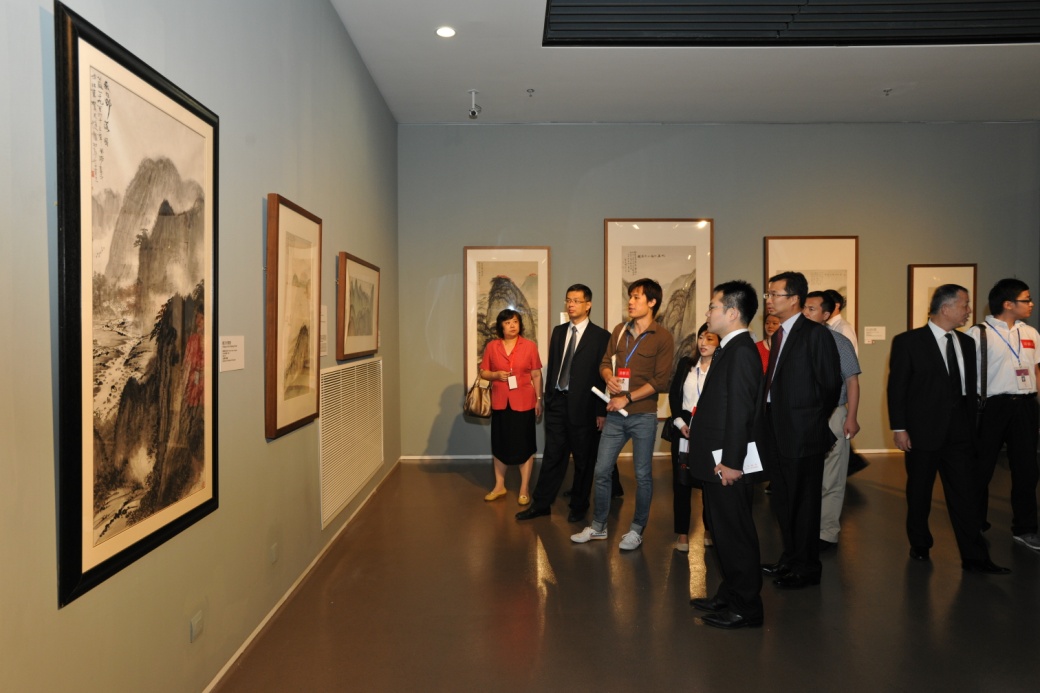 志愿者在展厅内讲解
9/9/2013
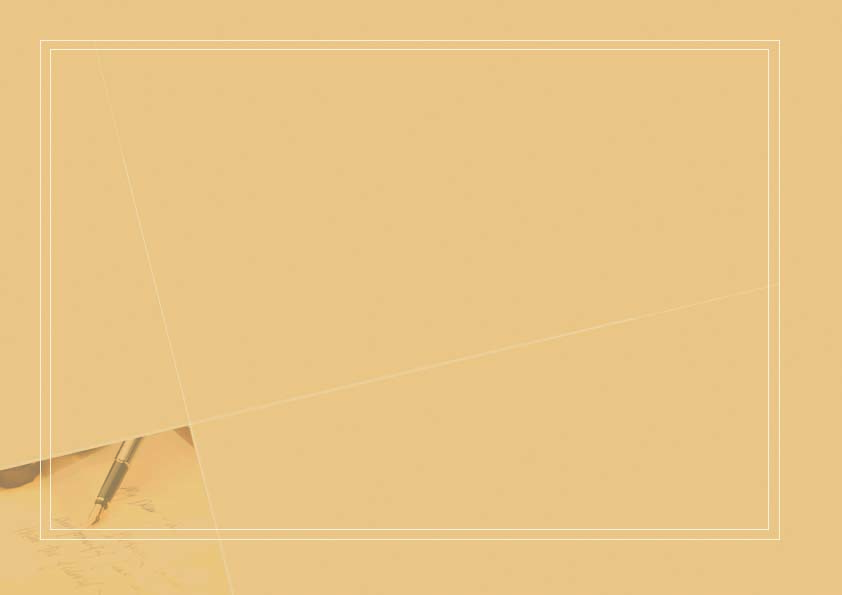 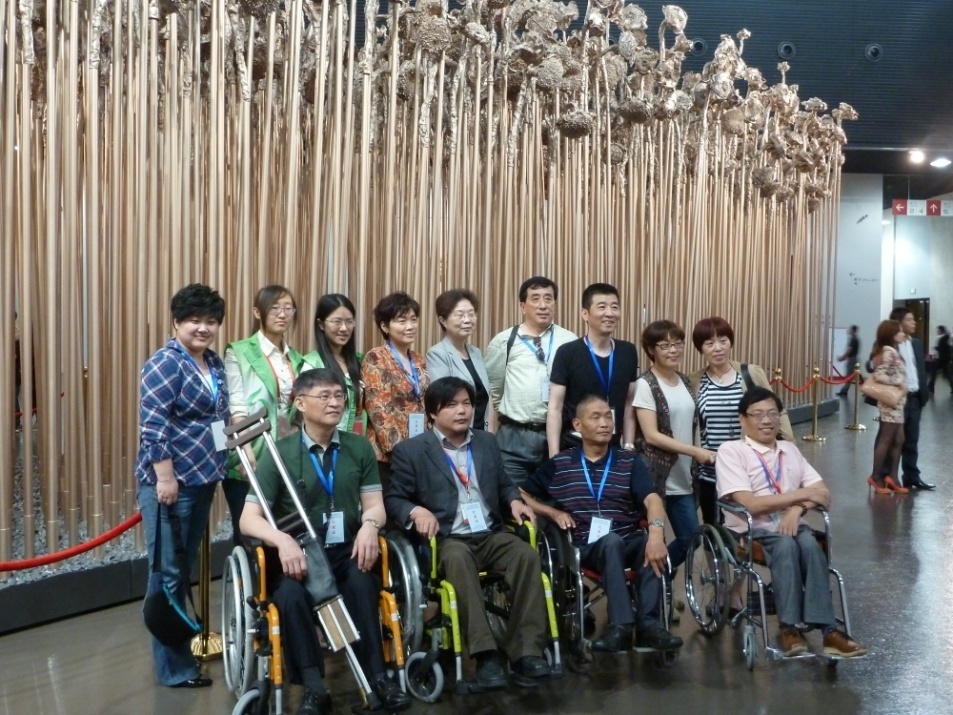 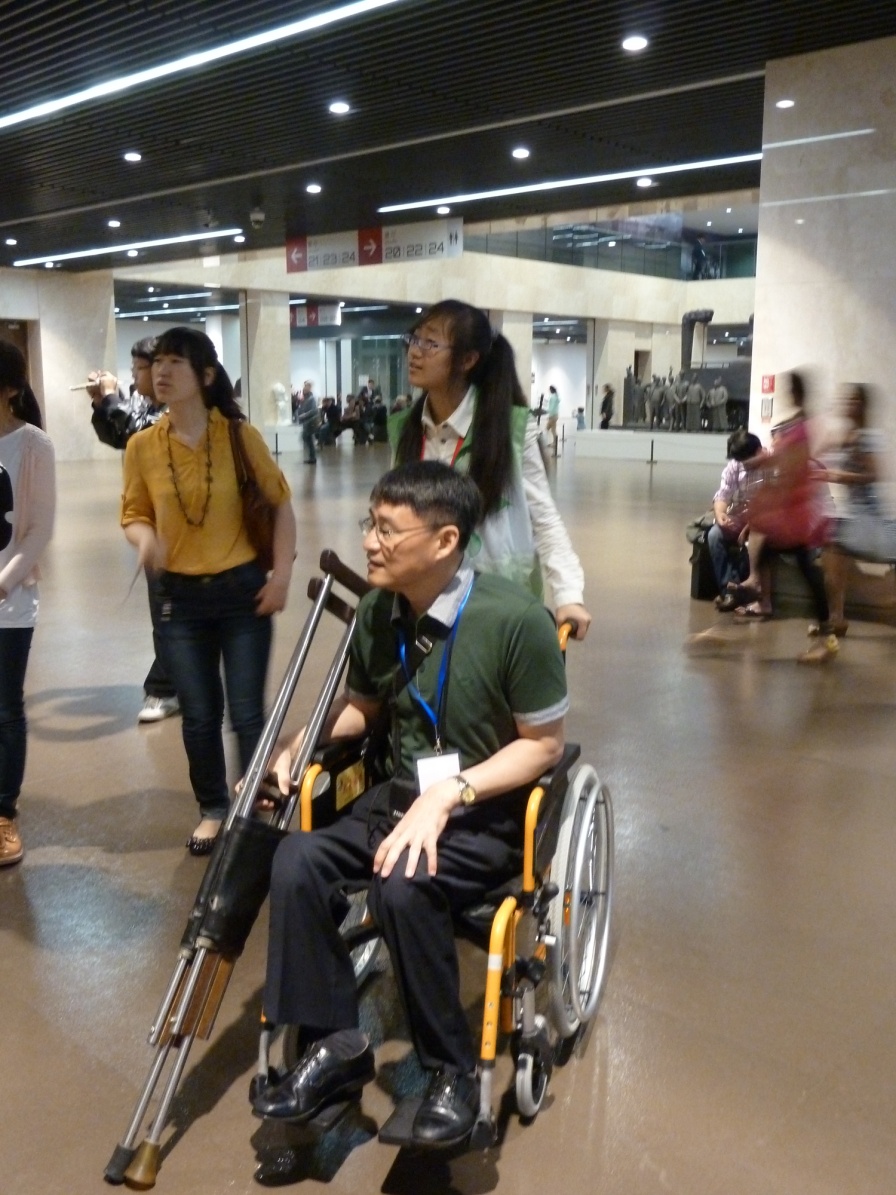 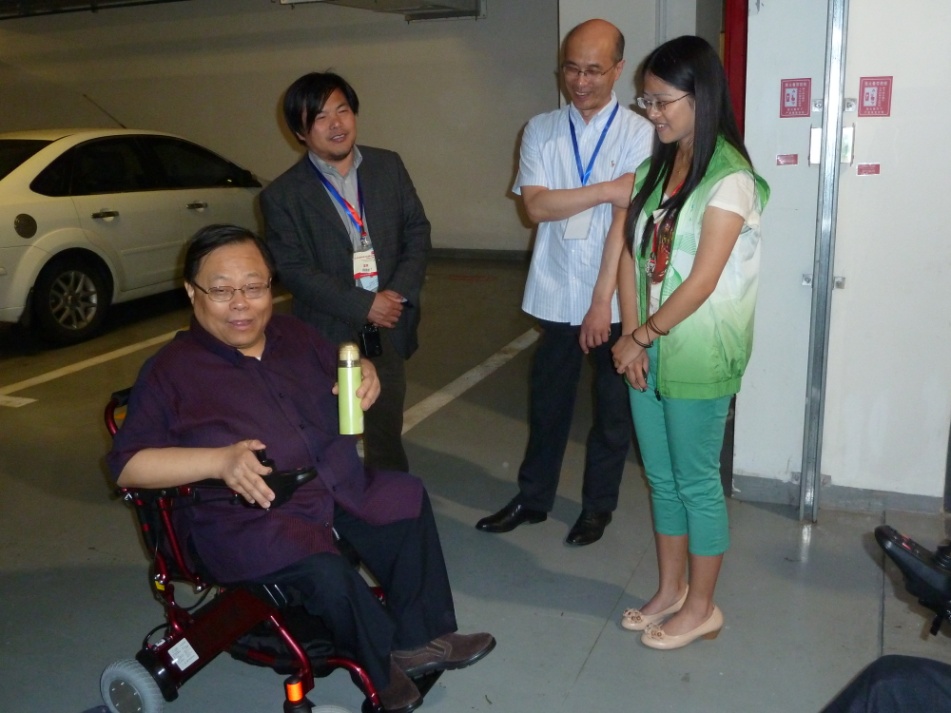 志愿者为残疾人士服务
9/9/2013
“艺术在你眼前，我们在你身边”
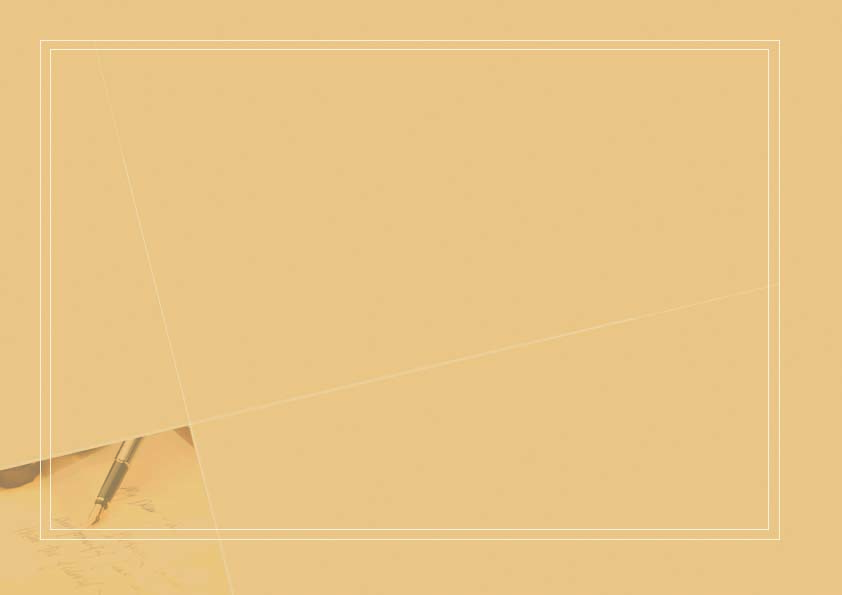 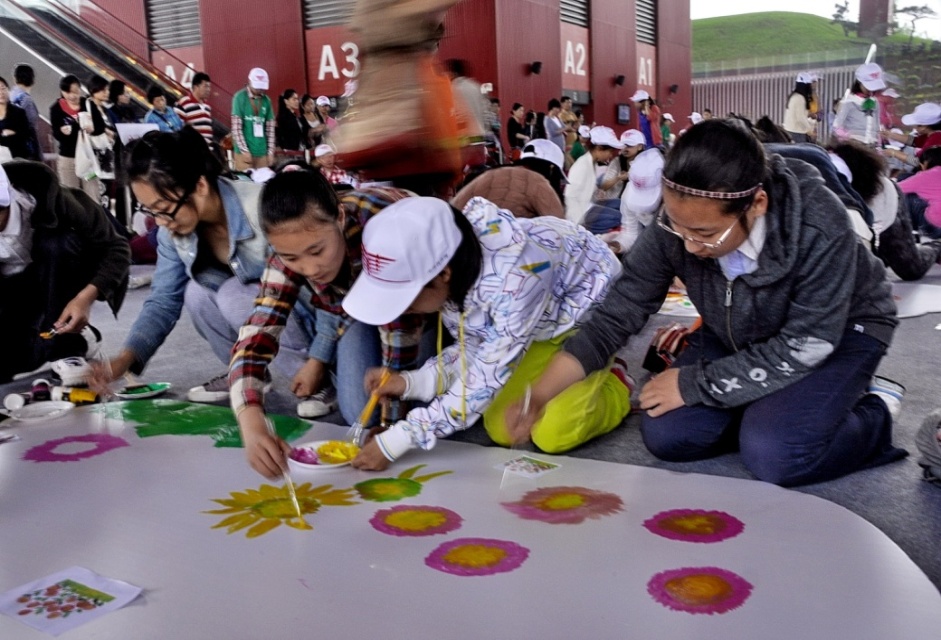 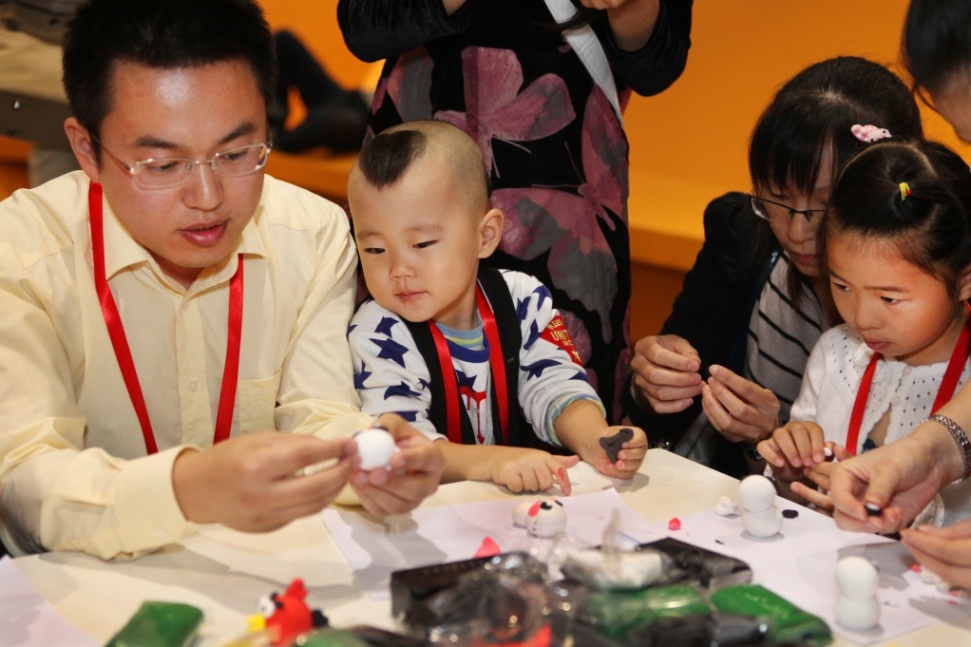 9/9/2013
丰富多彩的志愿者活动
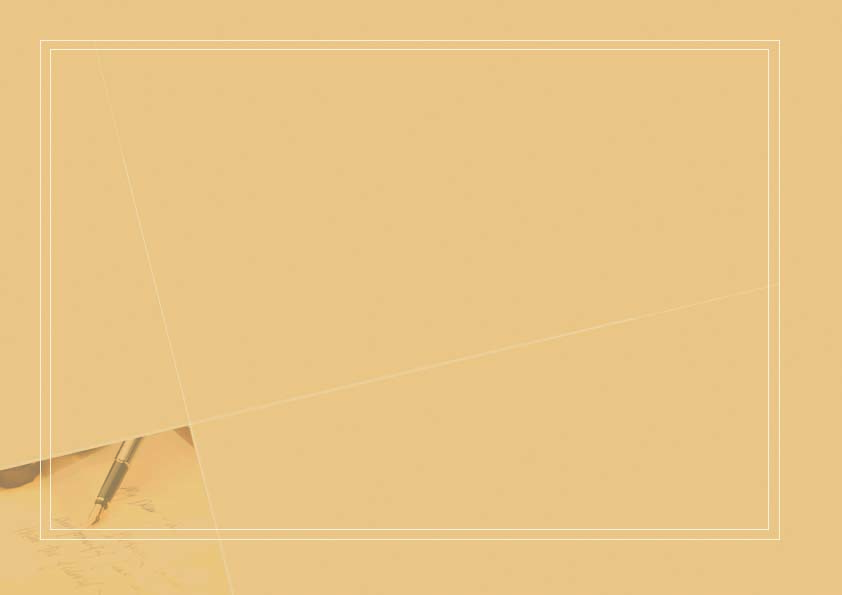 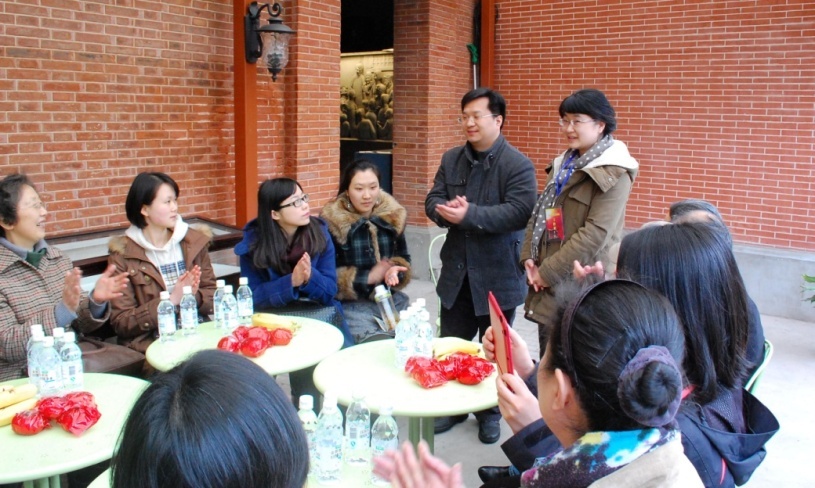 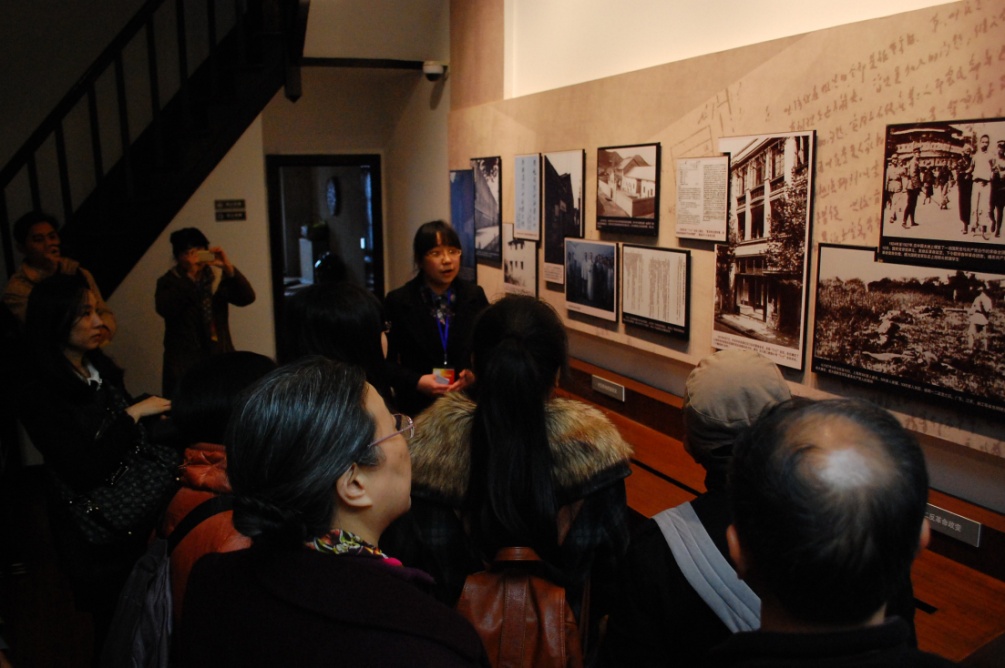 与文史馆参加交流座谈会
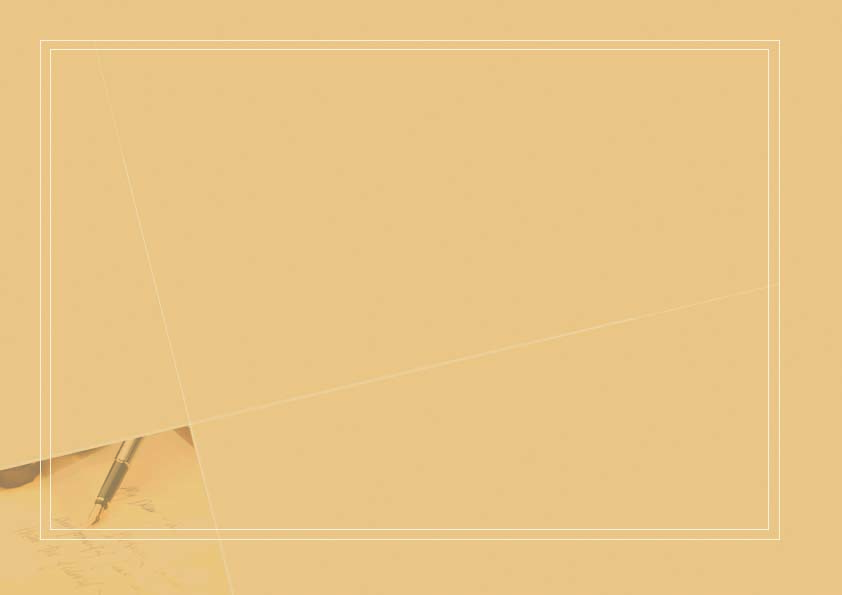 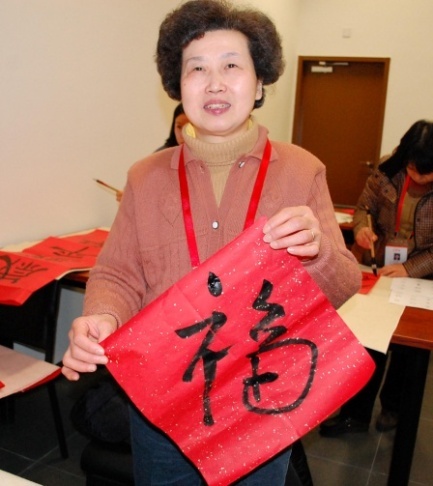 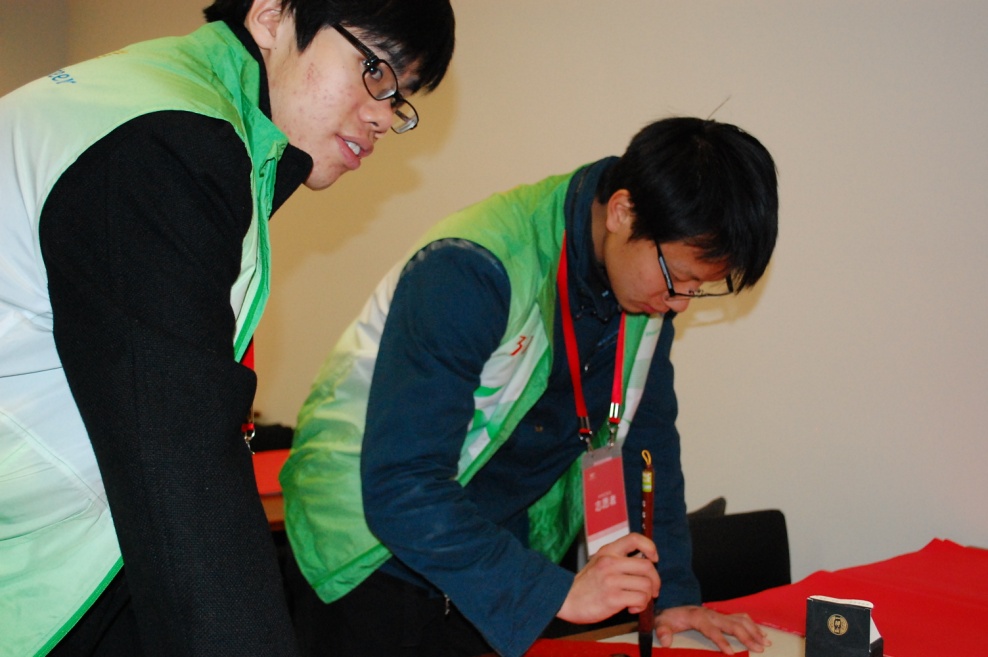 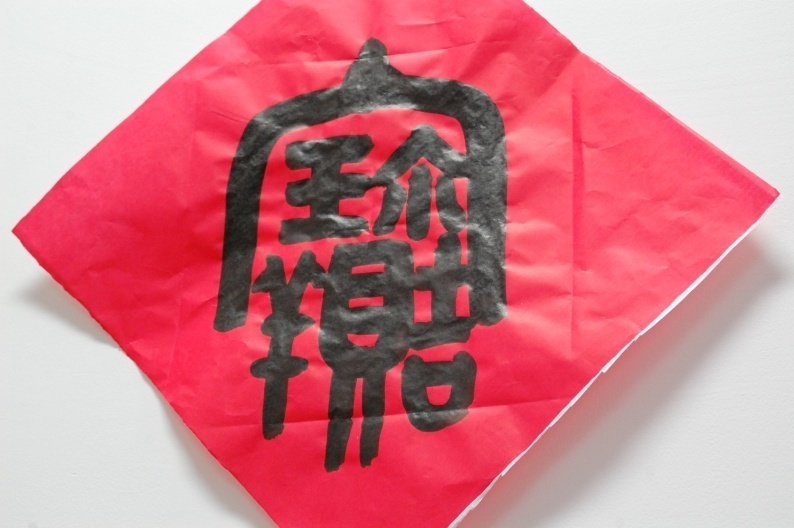 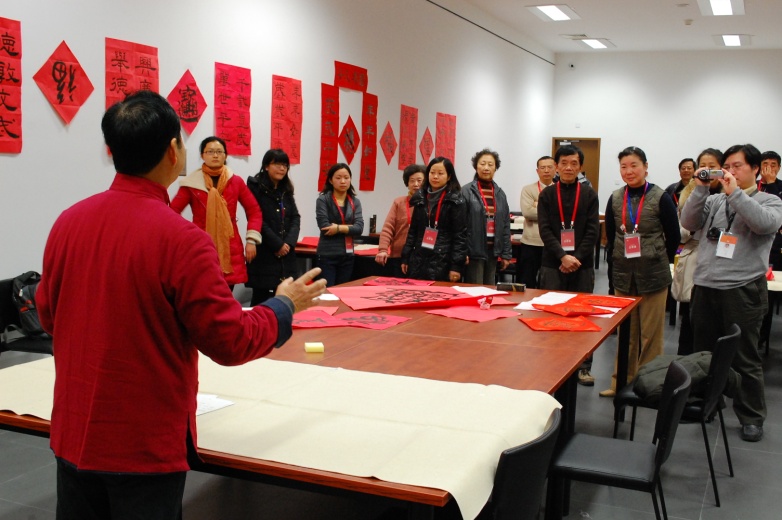 2013年除夕写春联活动
9/9/2013
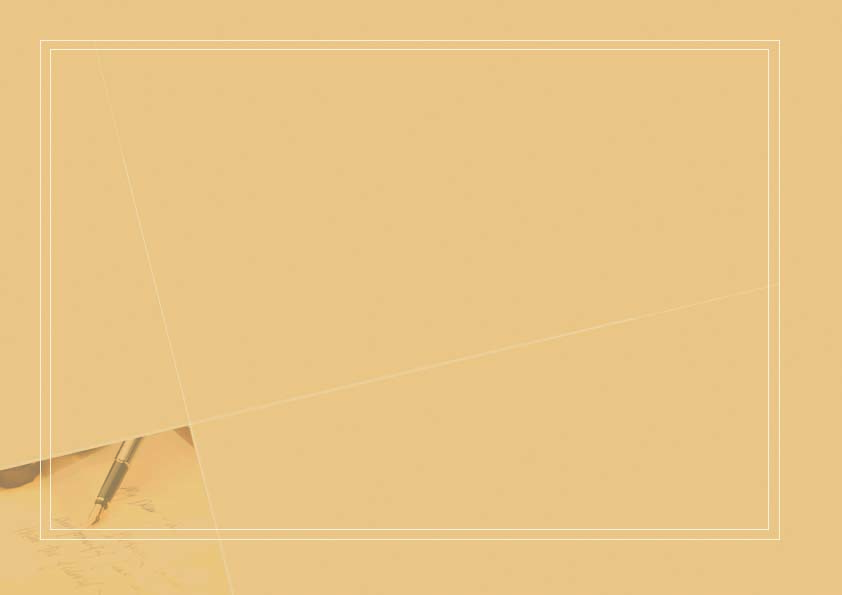 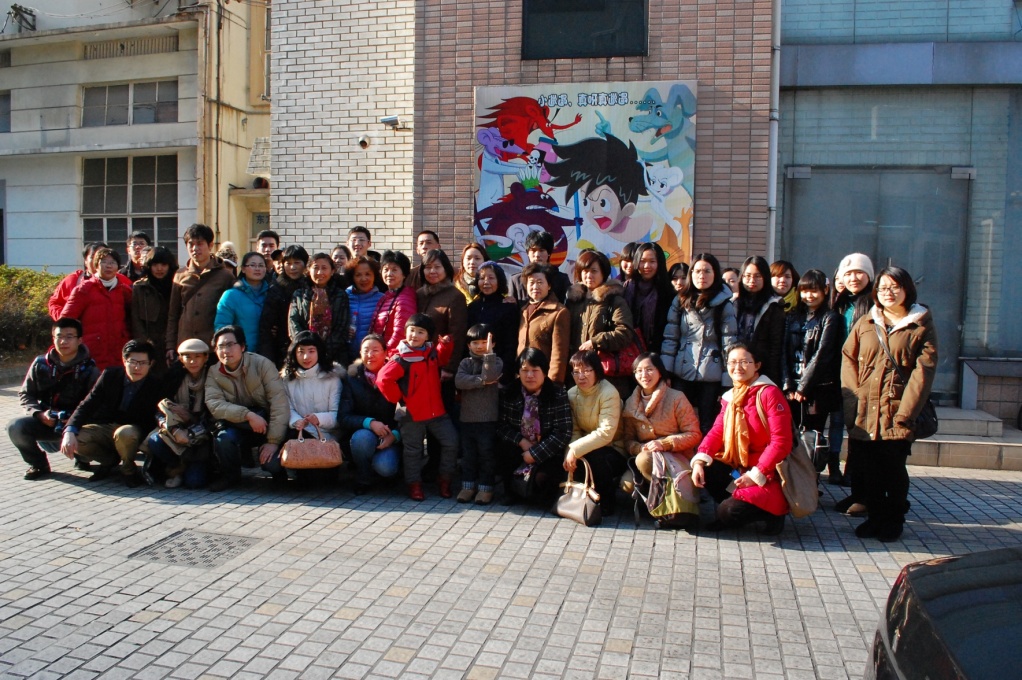 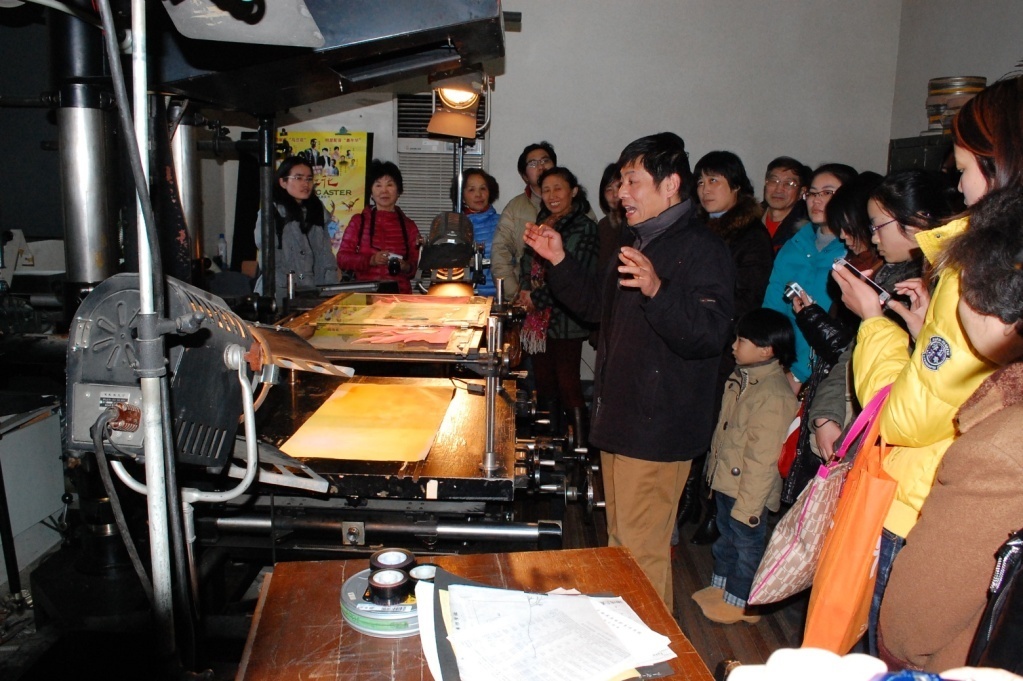 参观上海美术电影制片
9/9/2013
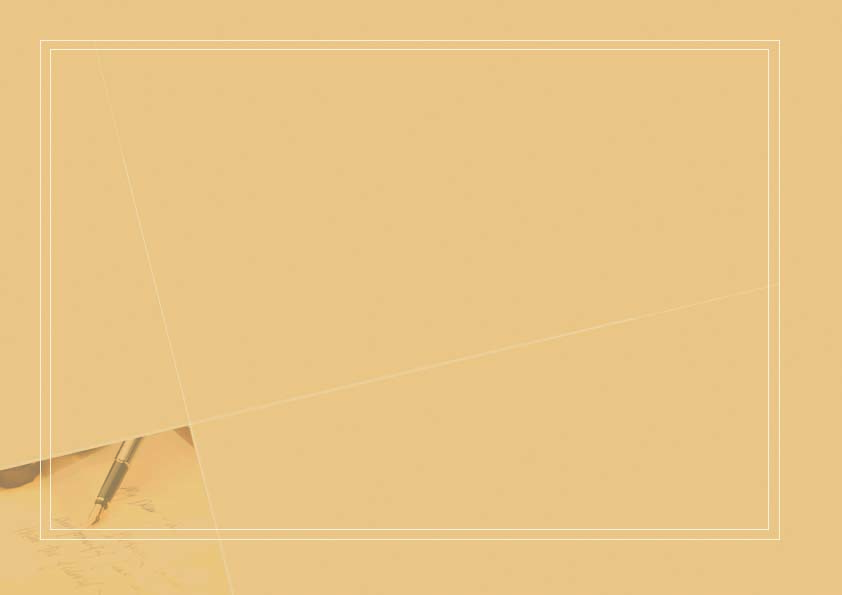 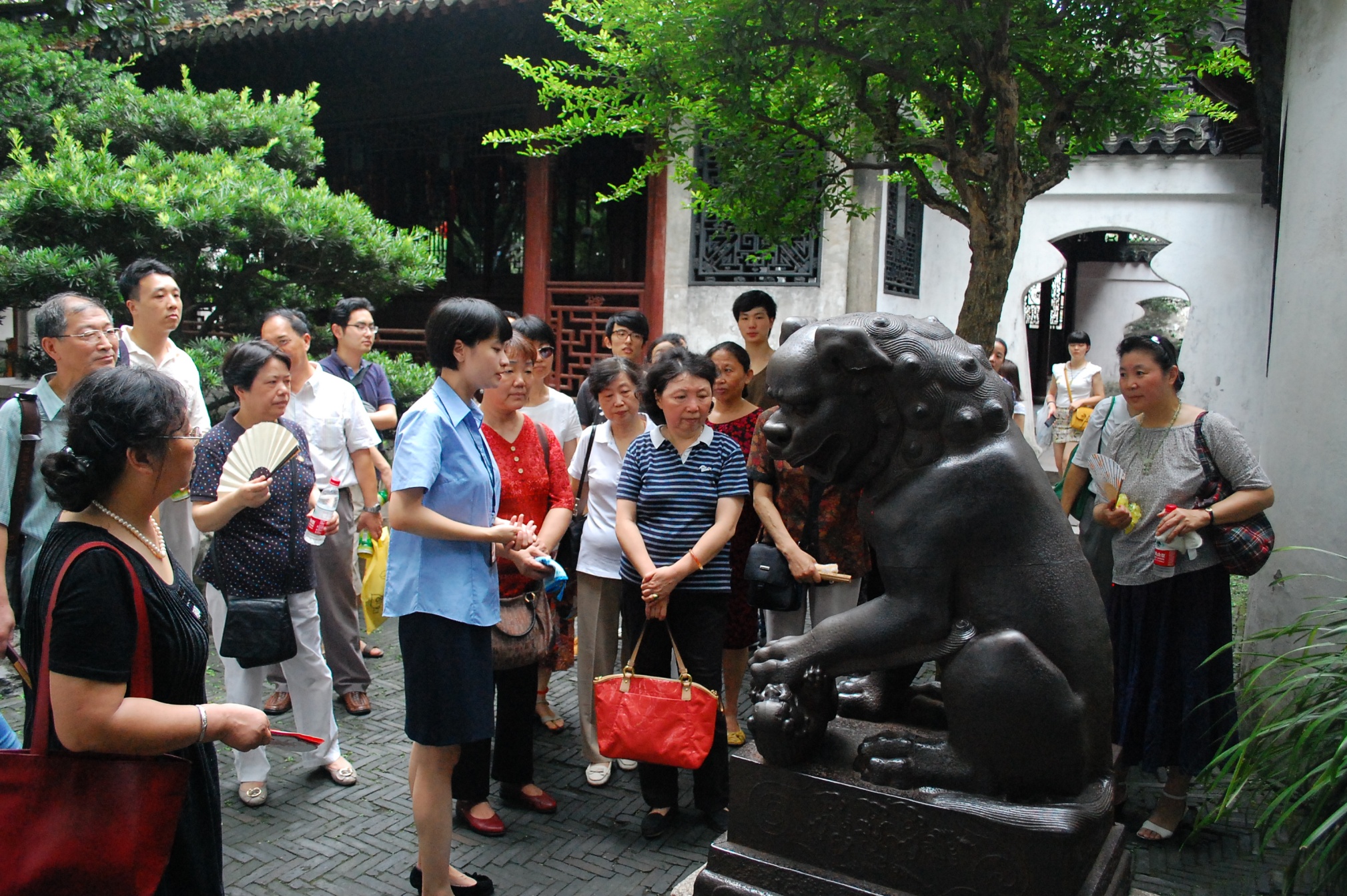 与豫园工作人员交流讲解经验
9/9/2013
将志愿者的文化传播功能延伸到更深的领域
9/9/2013
33
2012年12月12日， “流动的美术馆——走进高墙”赴上海提篮桥监狱举办艺

  术普及活动。
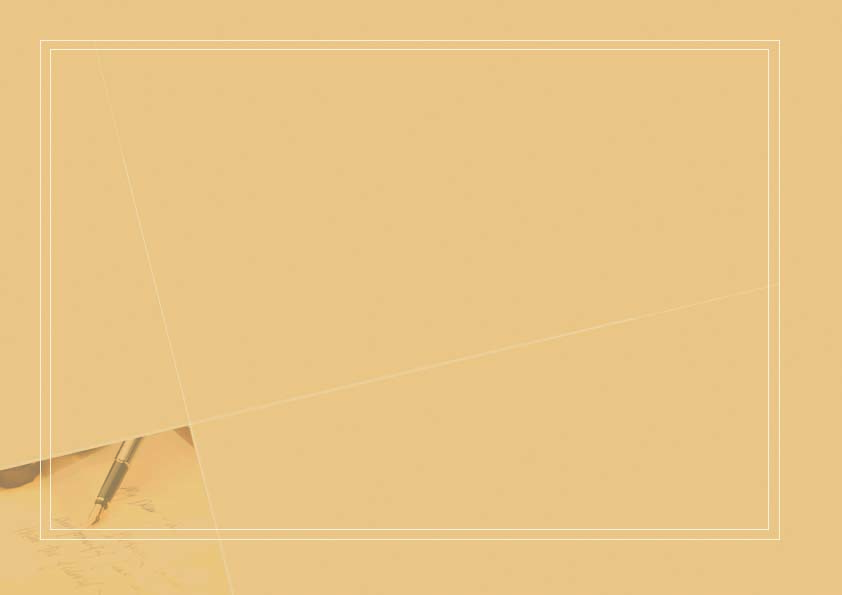 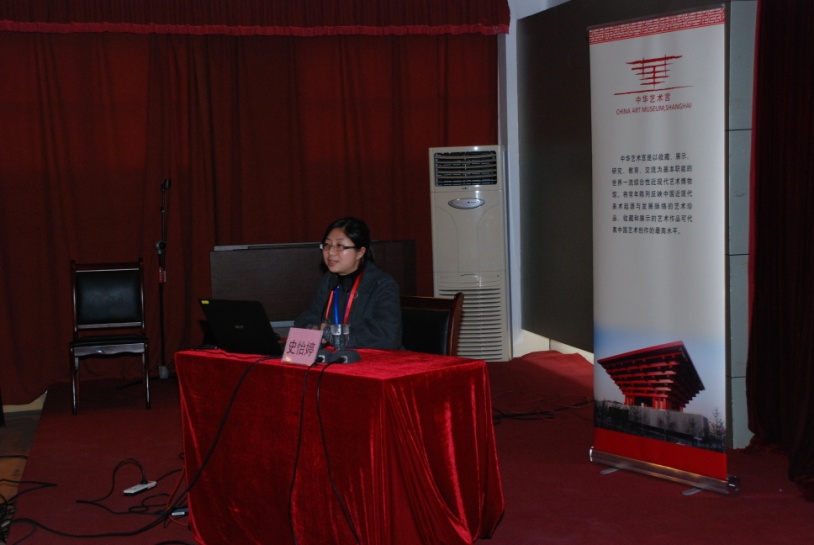 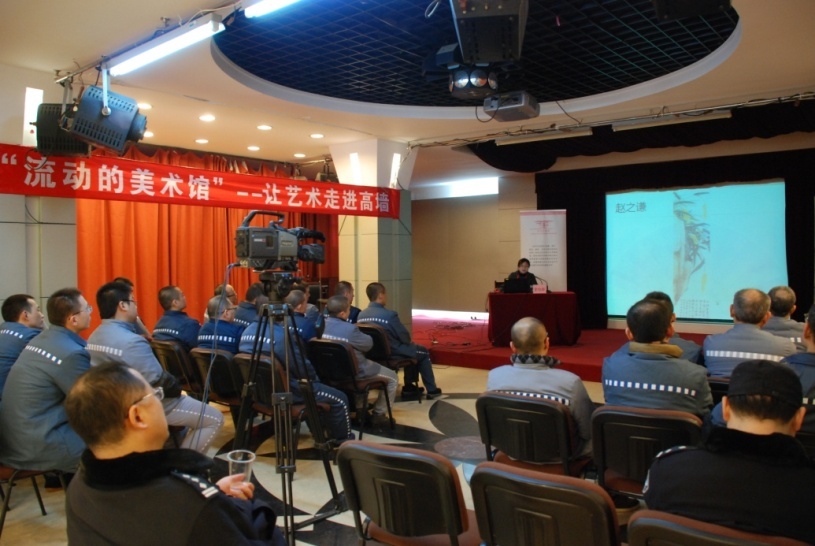 在上海市提篮桥与服刑人员介绍展览《海上生明月》
2013年1月11日志愿者参与“流动的美术馆——民工子弟学校行”，为

外来务工人员的子女介绍艺术宫的展览，讲解艺术作品，鼓励他们和家长

走进艺术宫，切实感受艺术的魅力，让艺术帮助他们建全人格、建立正确

的审美意识和价值观念。
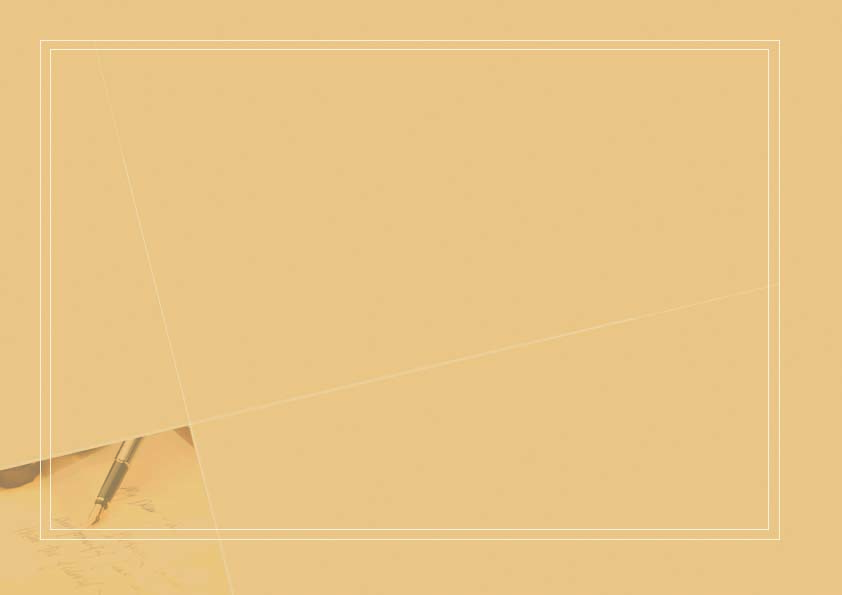 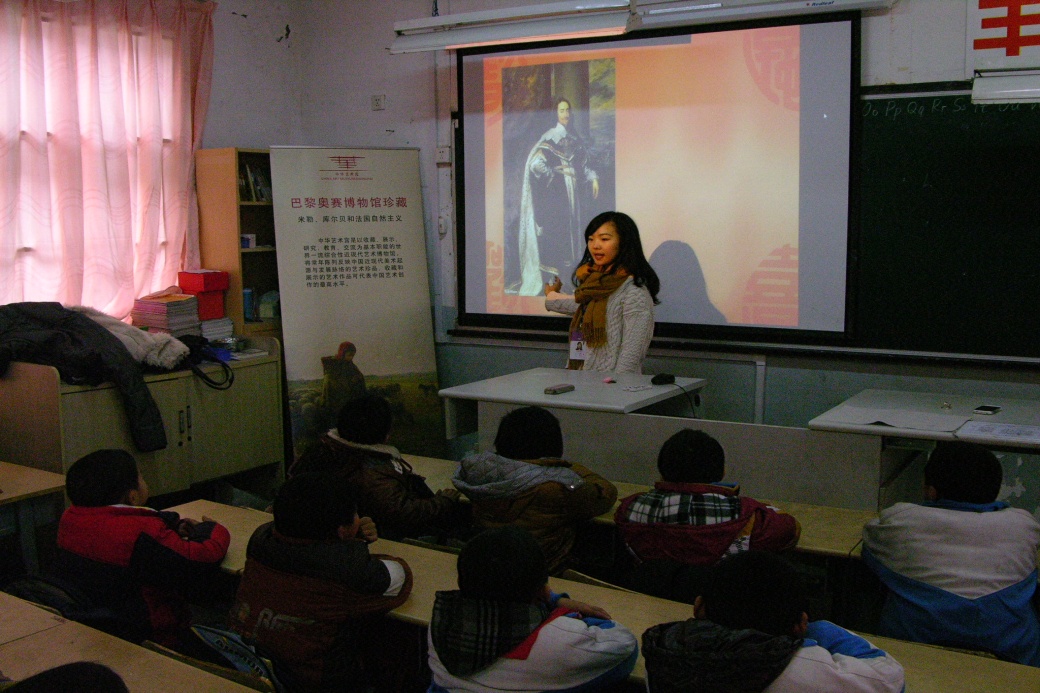 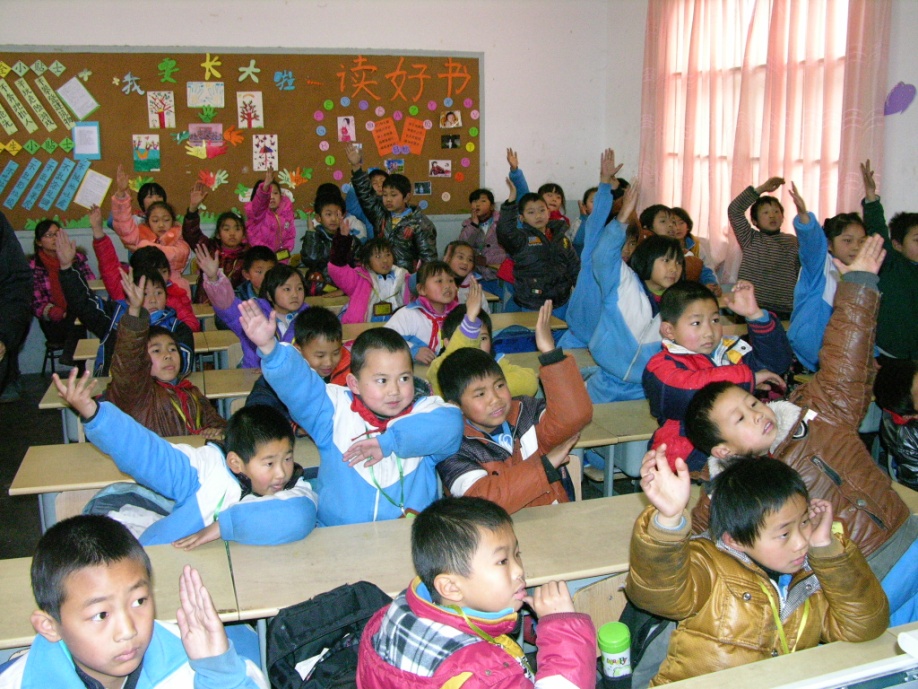 在农民工子弟学校介绍展览《法国奥赛美术馆作品》
9/9/2013
随着社会大环境的变化，要求志愿者的服务具有创新意识和开放的理

念，打造“文化志愿者”服务品牌，壮大“文化志愿者”队伍将使得美术

馆、博物馆的社会教育职能更丰富、更有层次。
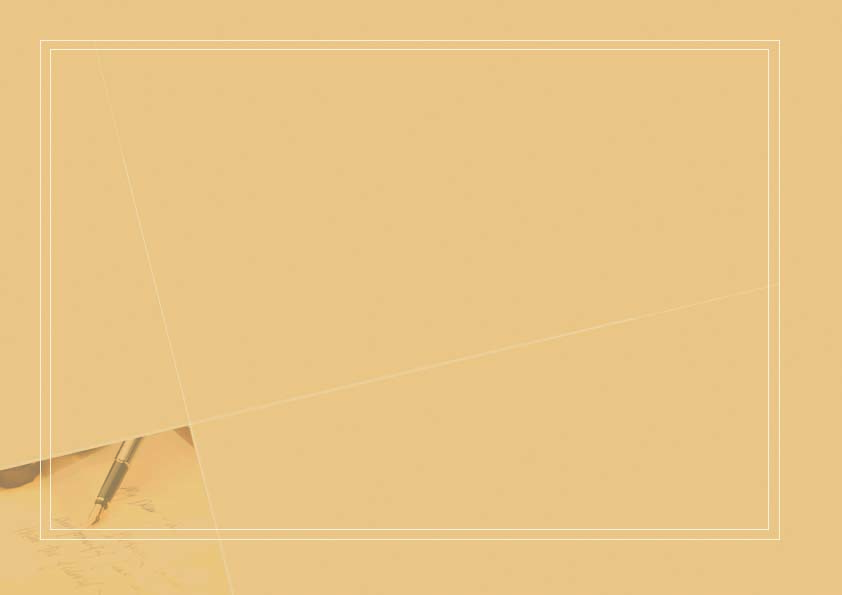 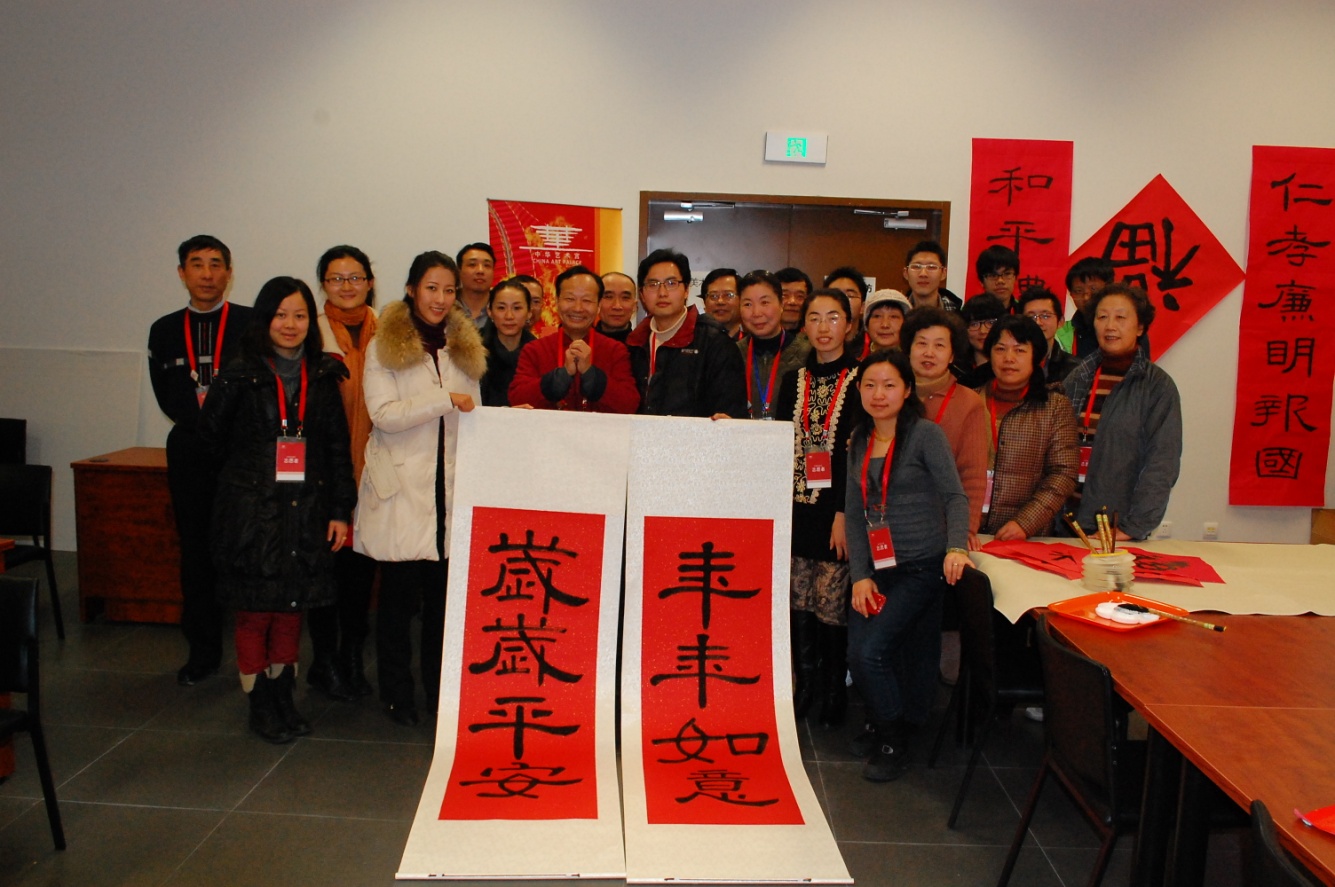 9/9/2013
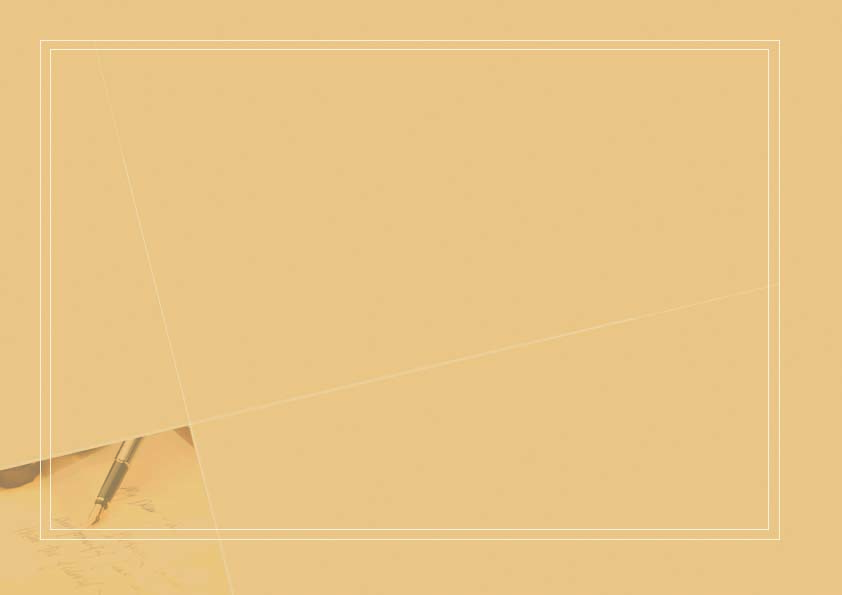 谢谢观赏
9/9/2013